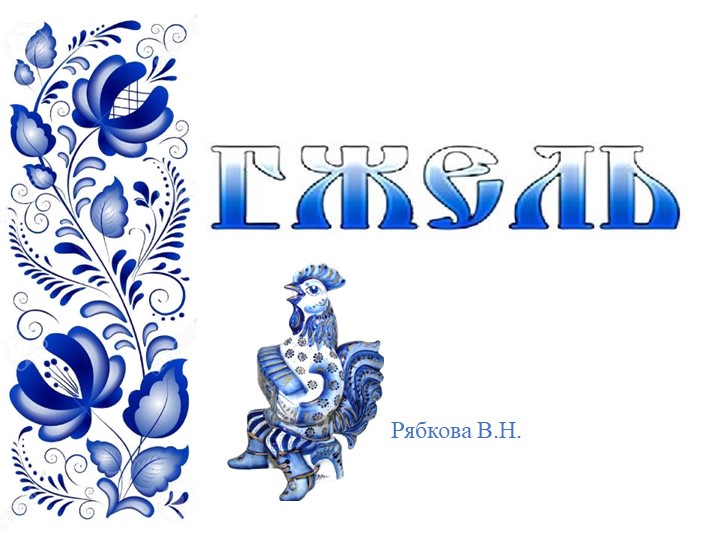 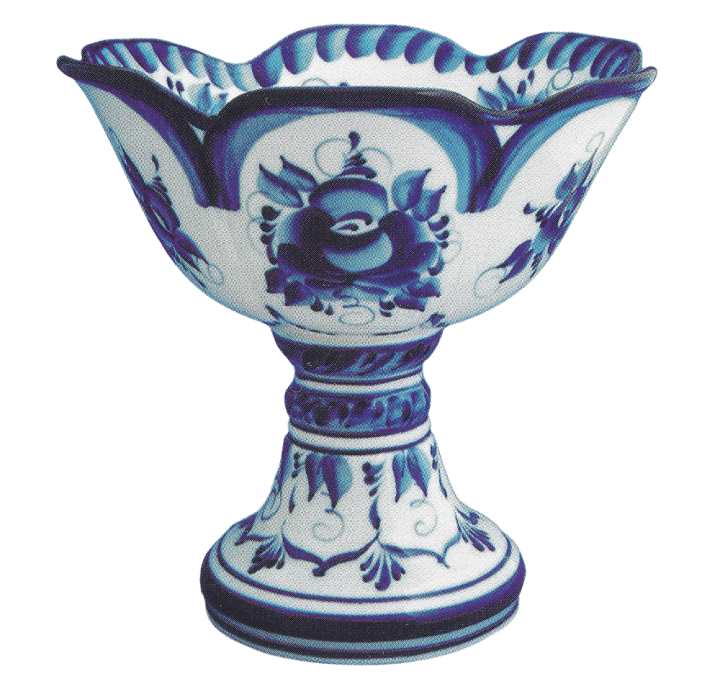 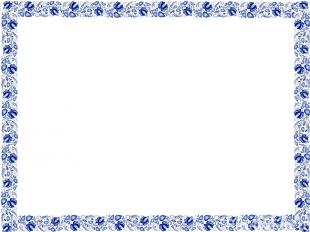 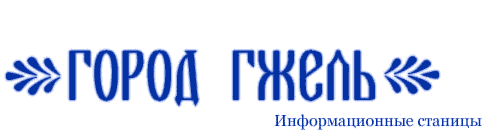 Фарфоровые чайники,Подсвечники, часы,Животные и птицыНевиданной красы.Город  в ПодмосковьеПрославился теперь.Известно всем в народеЕё названье Гжель.
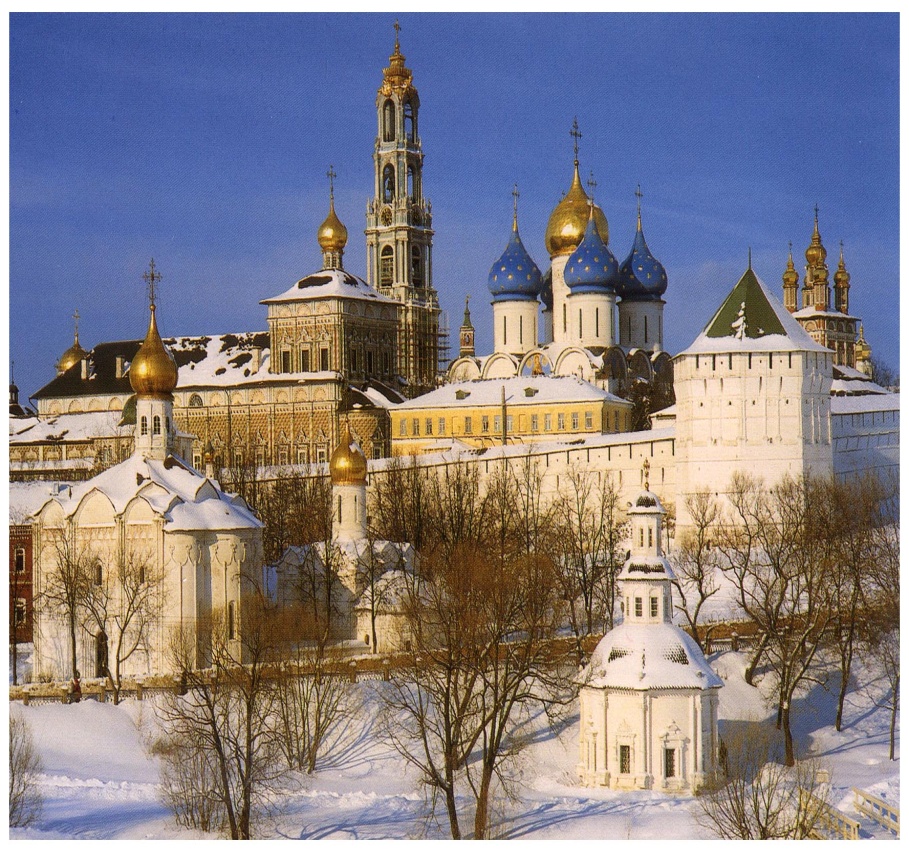 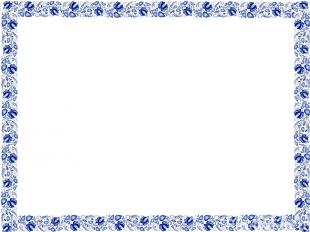 Часовня Иконы Божией Матери "Воспитание "    в Гжельске
Город  Гжель упоминается впервые в письменных источниках в 1339 году в Духовной грамоте Ивана Калиты
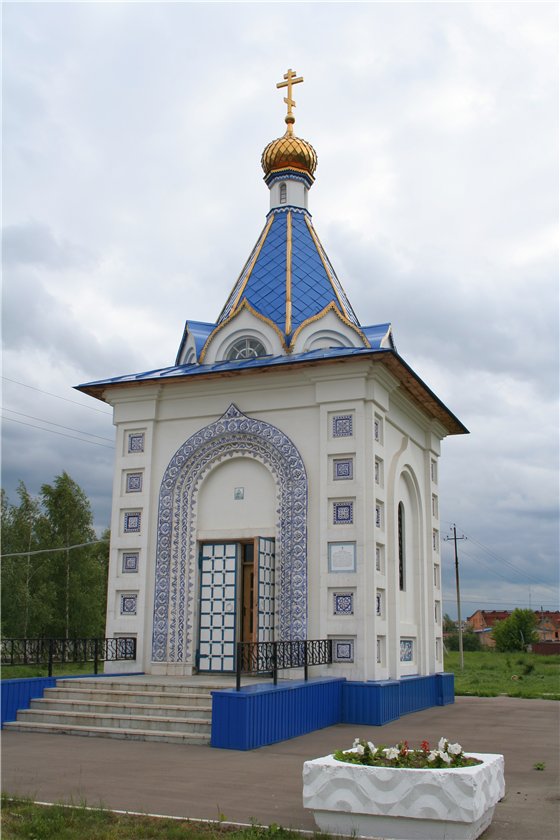 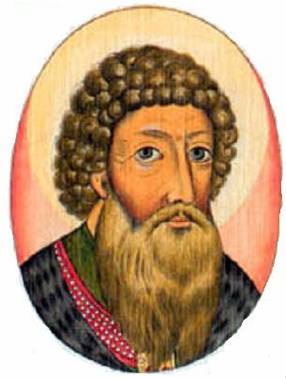 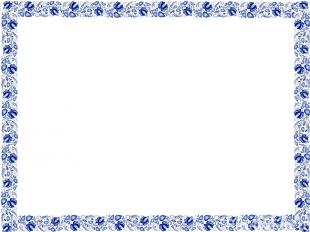 История промысла
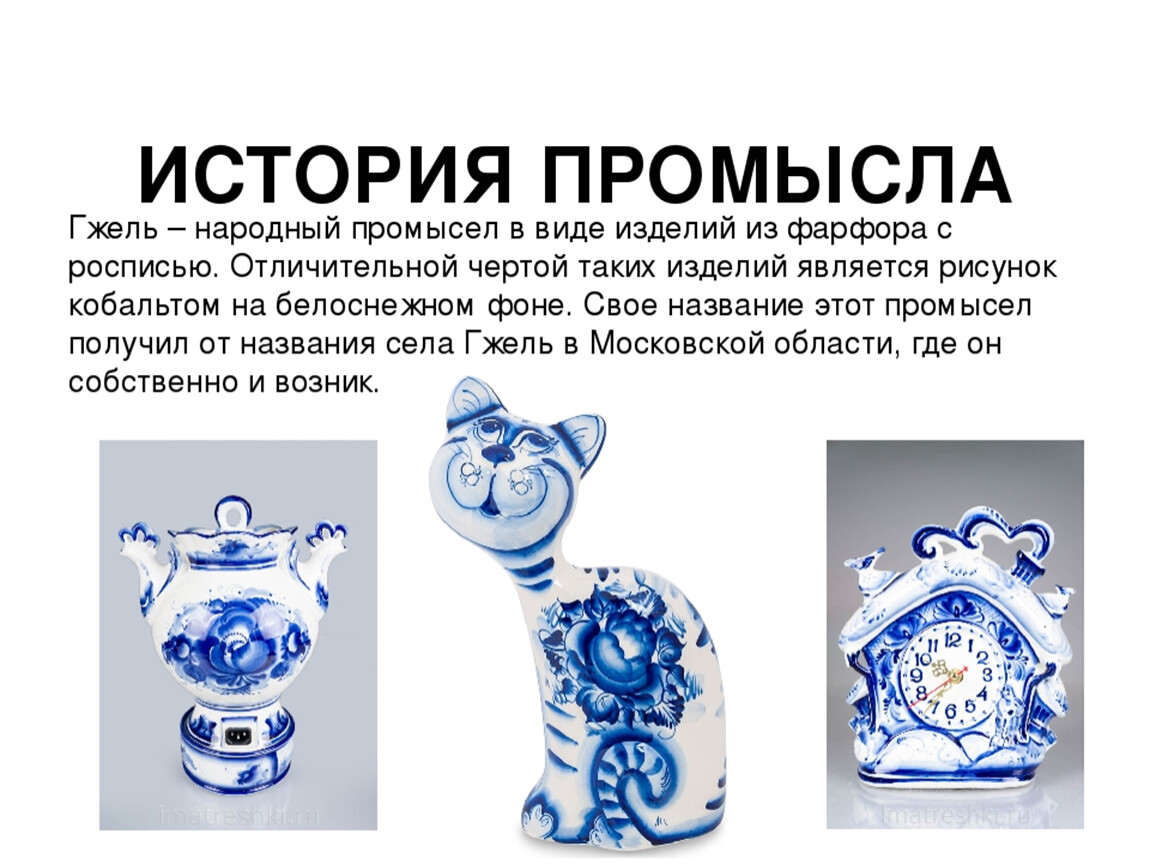 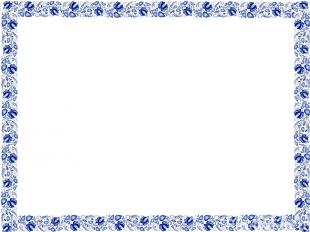 Альбом «Гжель»
МБДОУ «Детский сад № 49 «Улыбка»
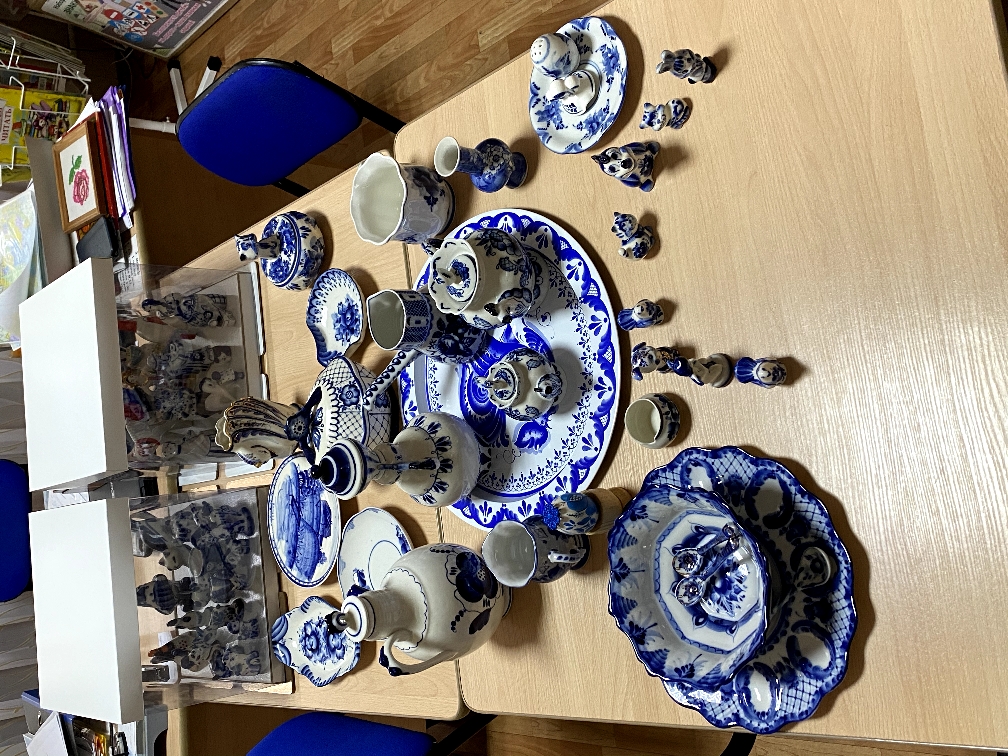 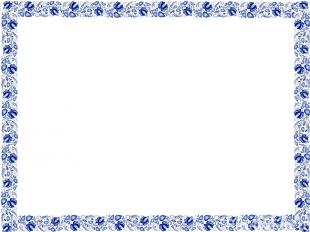 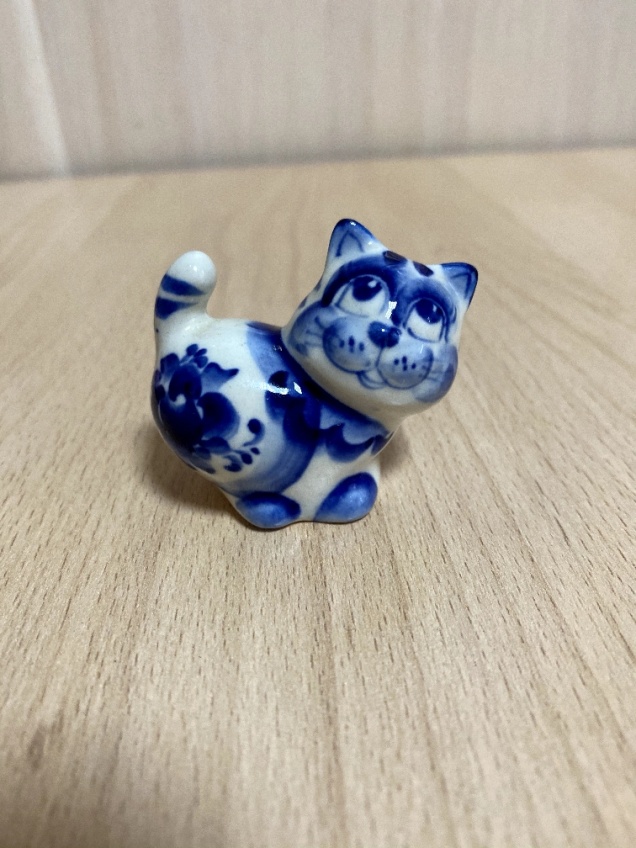 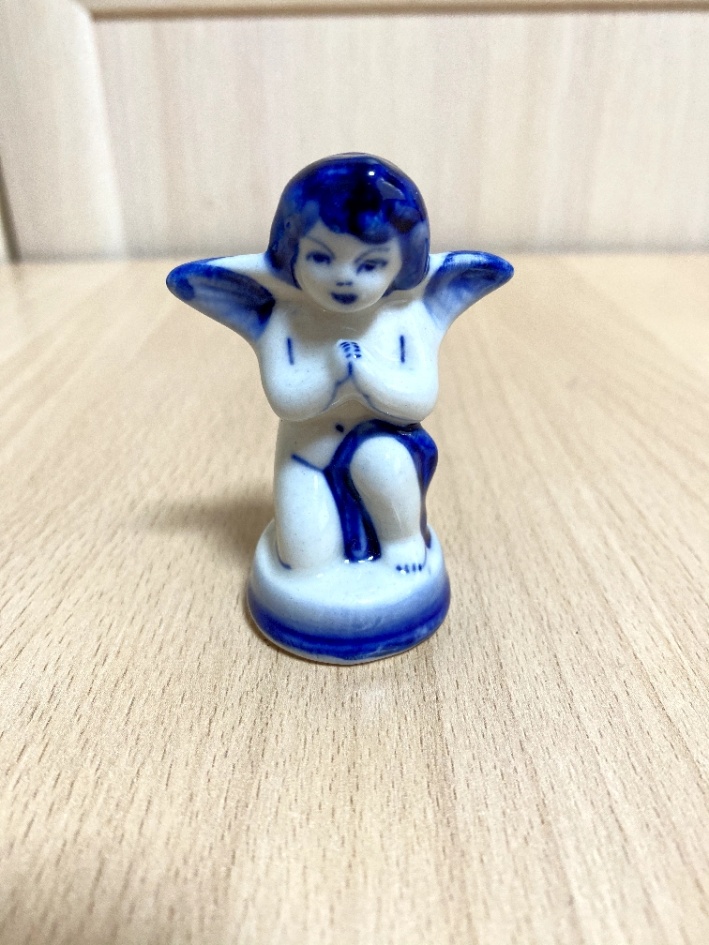 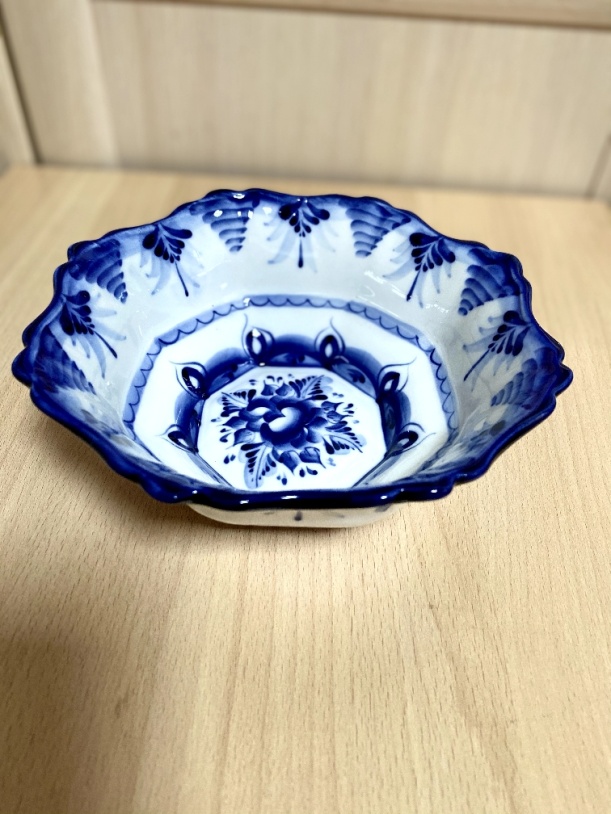 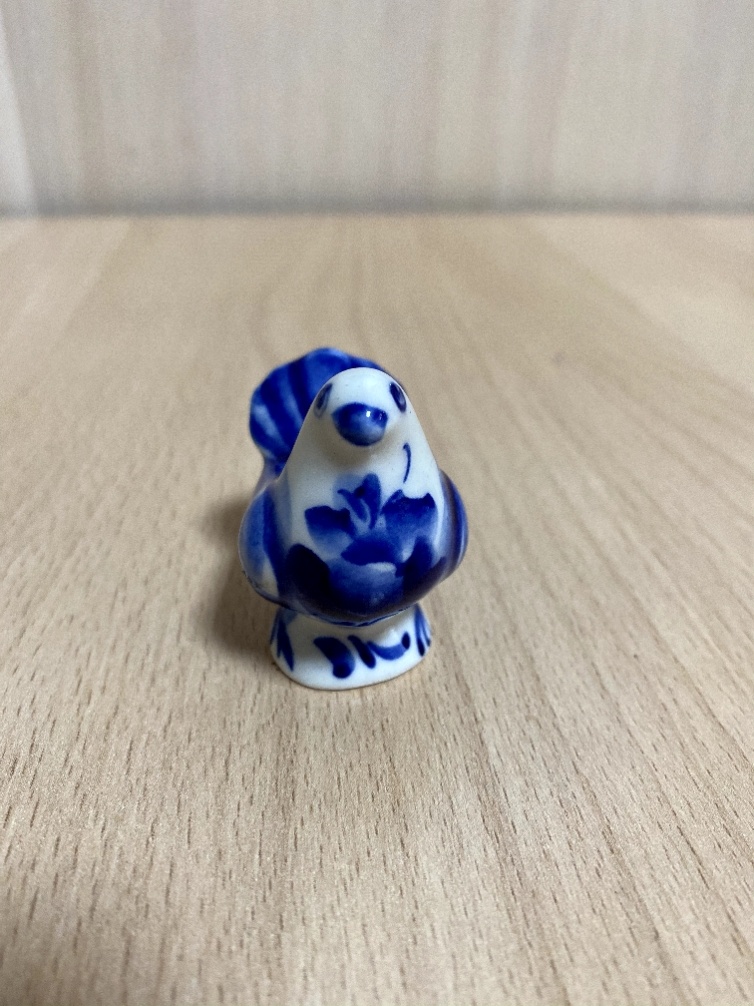 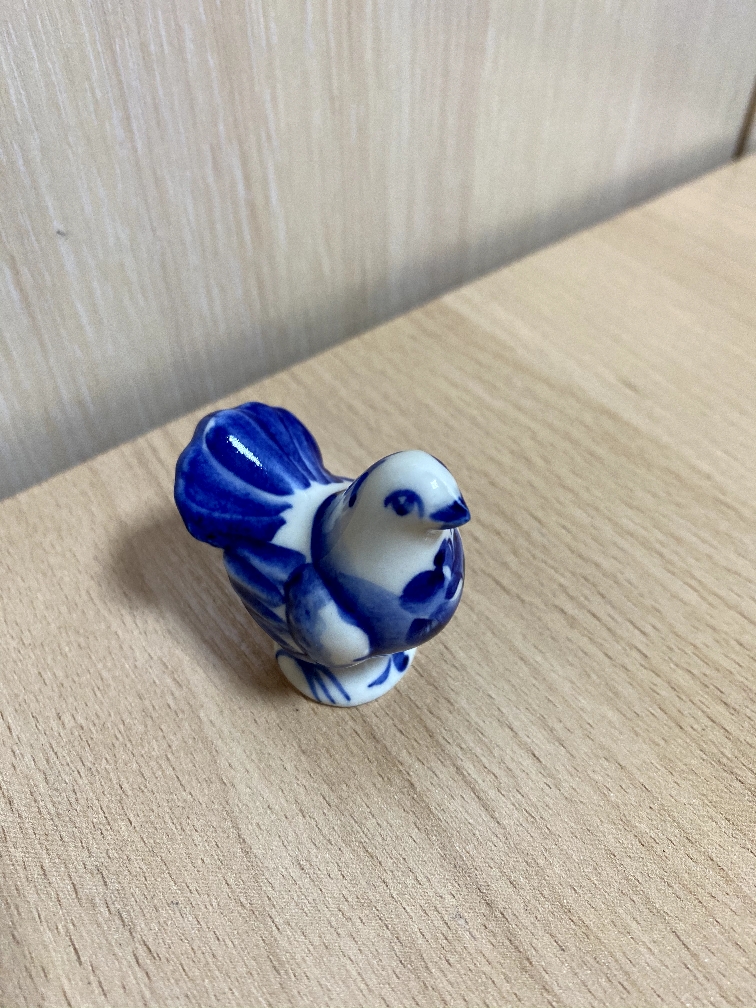 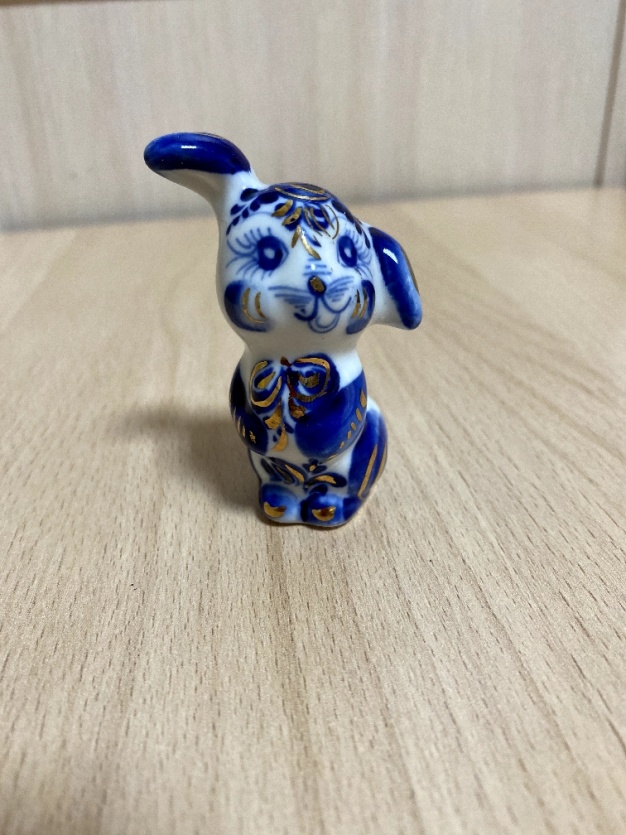 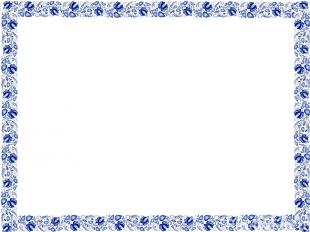 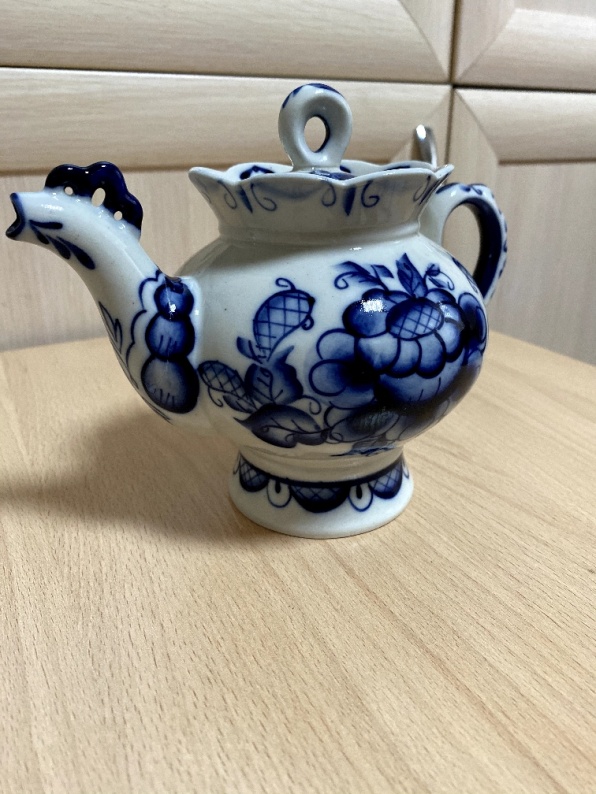 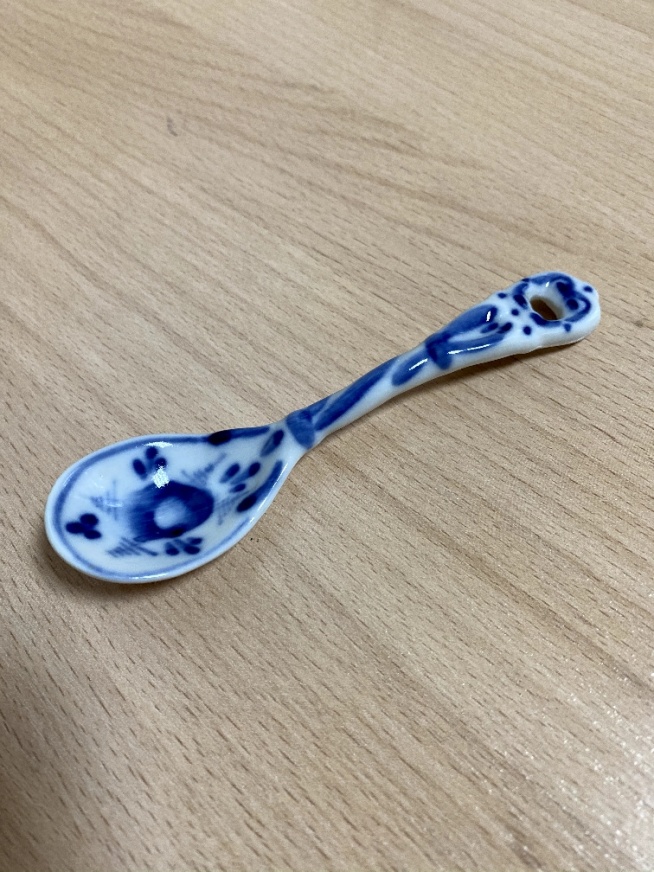 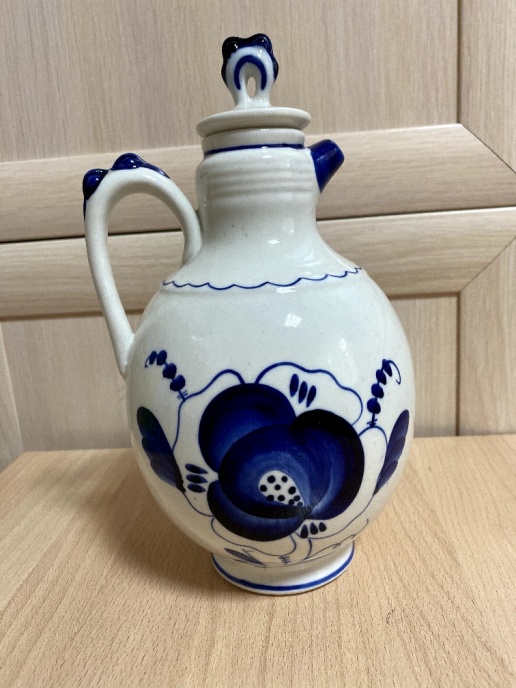 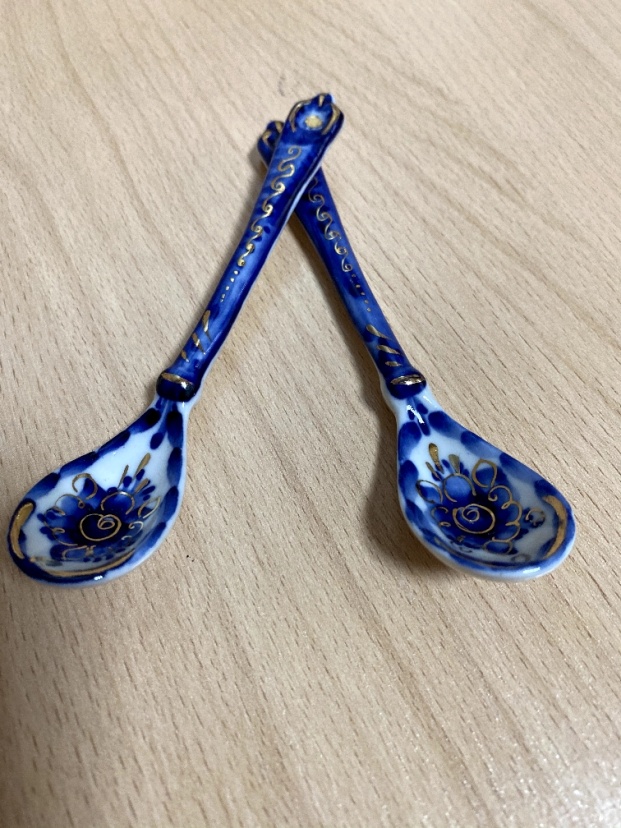 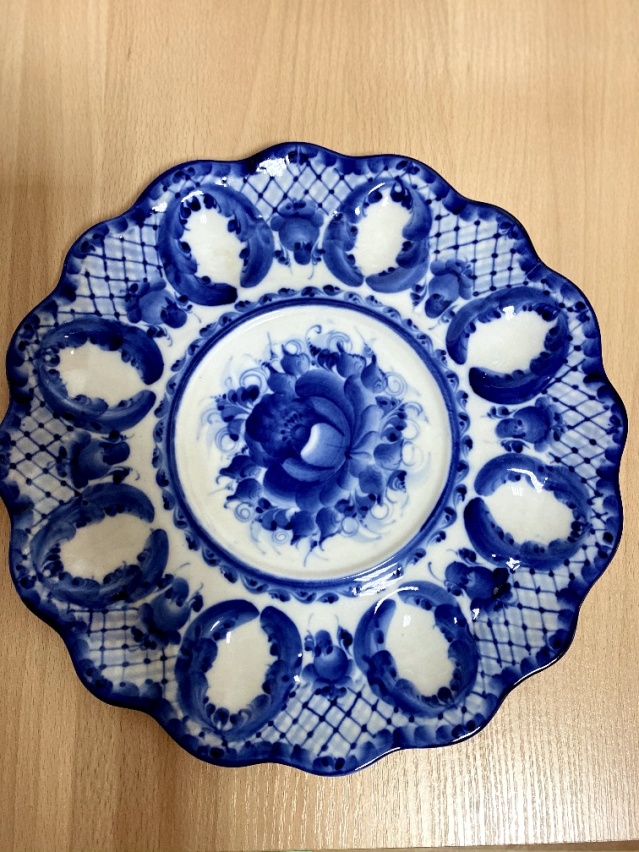 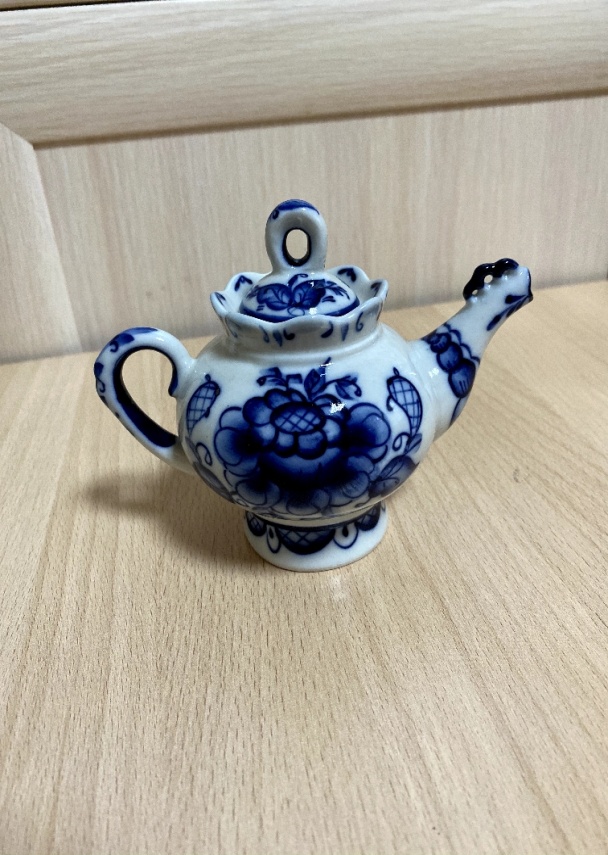 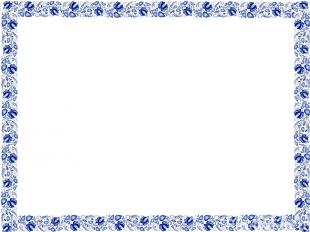 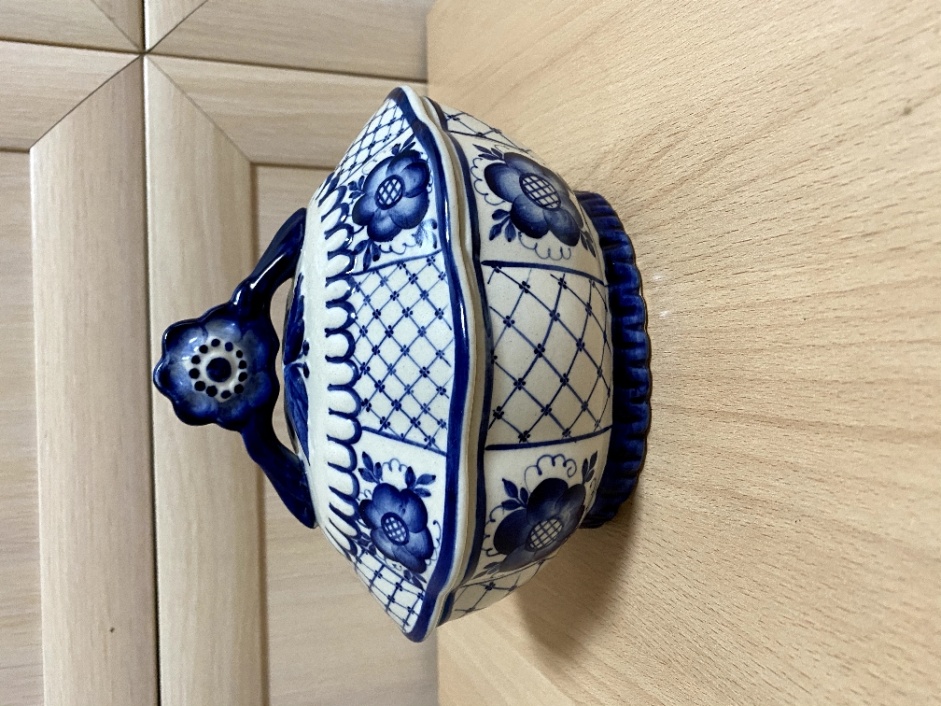 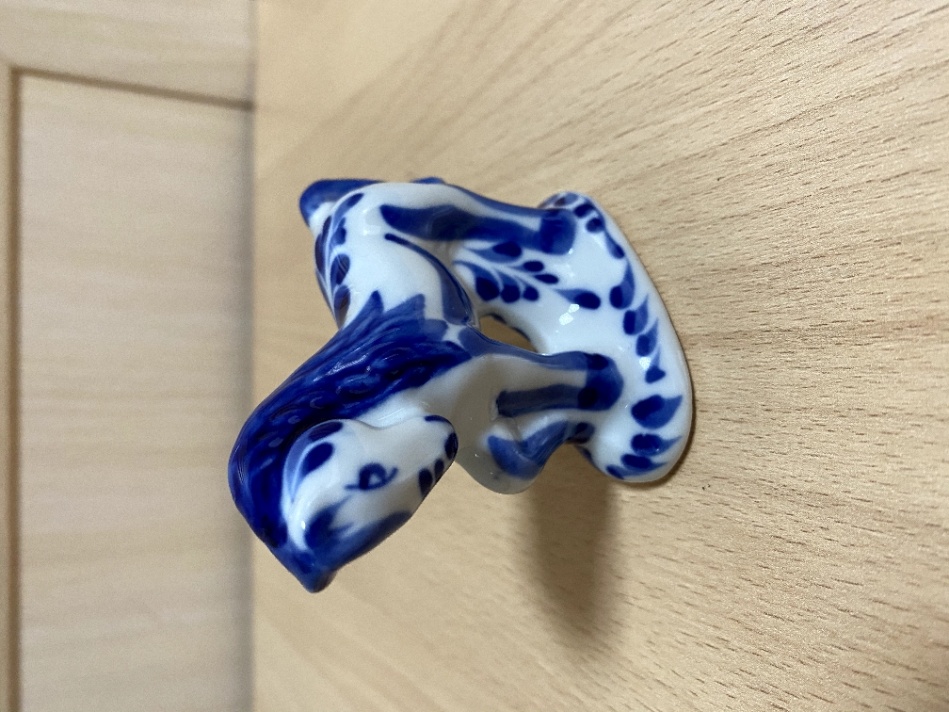 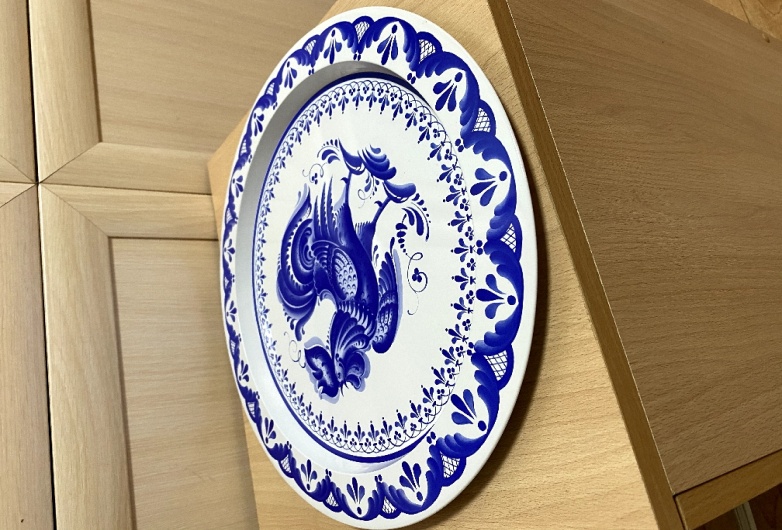 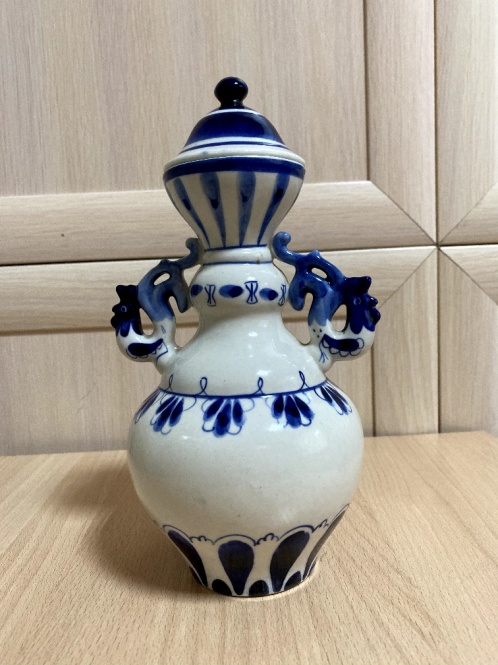 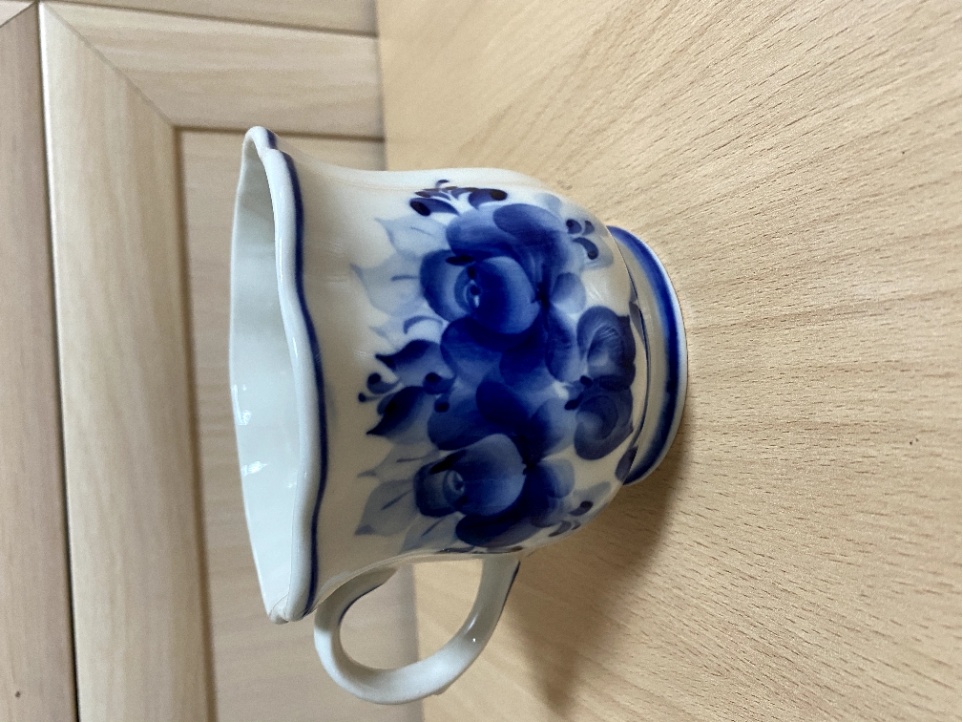 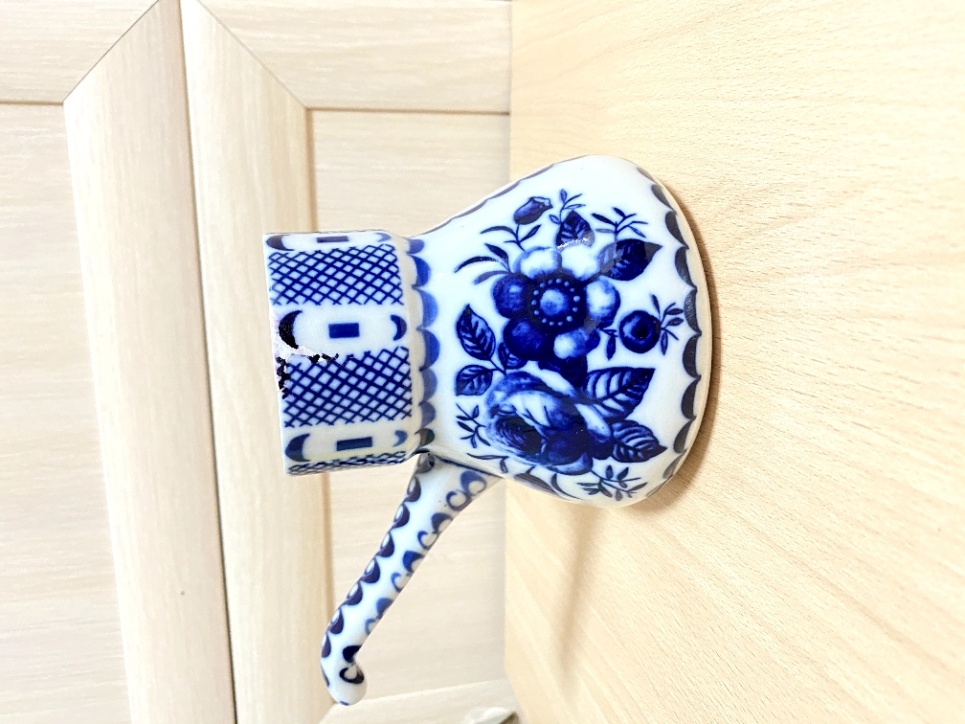 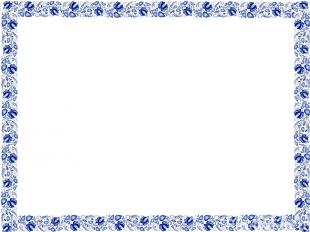 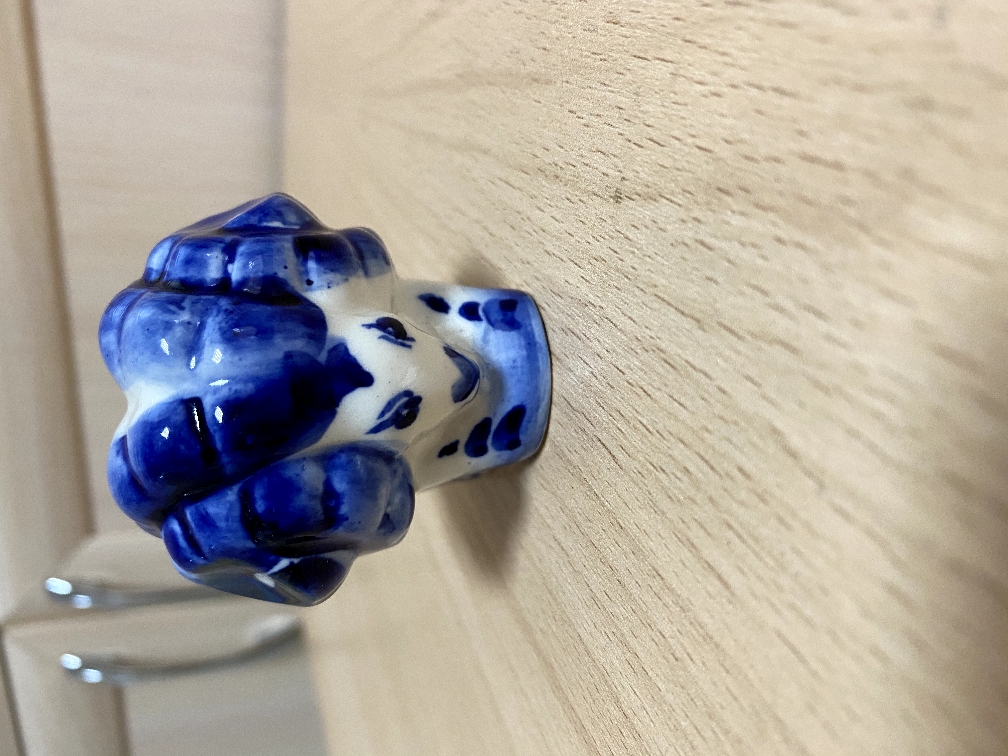 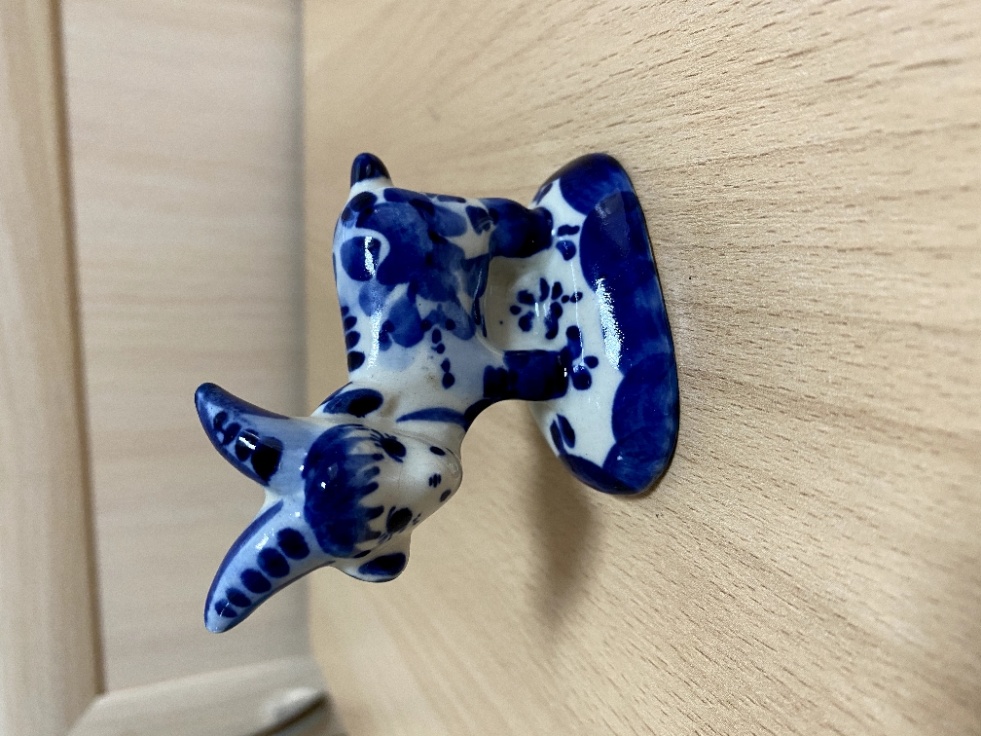 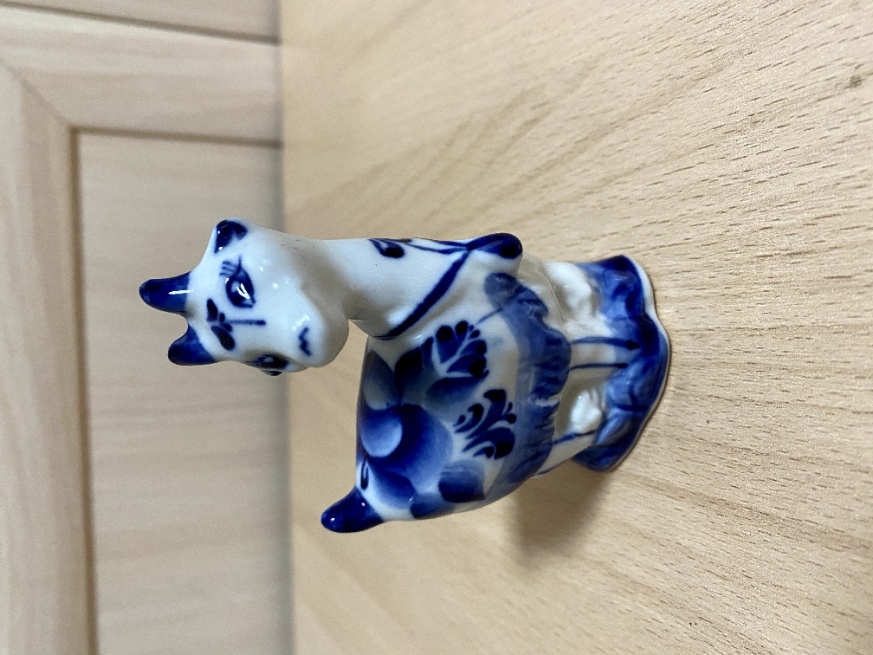 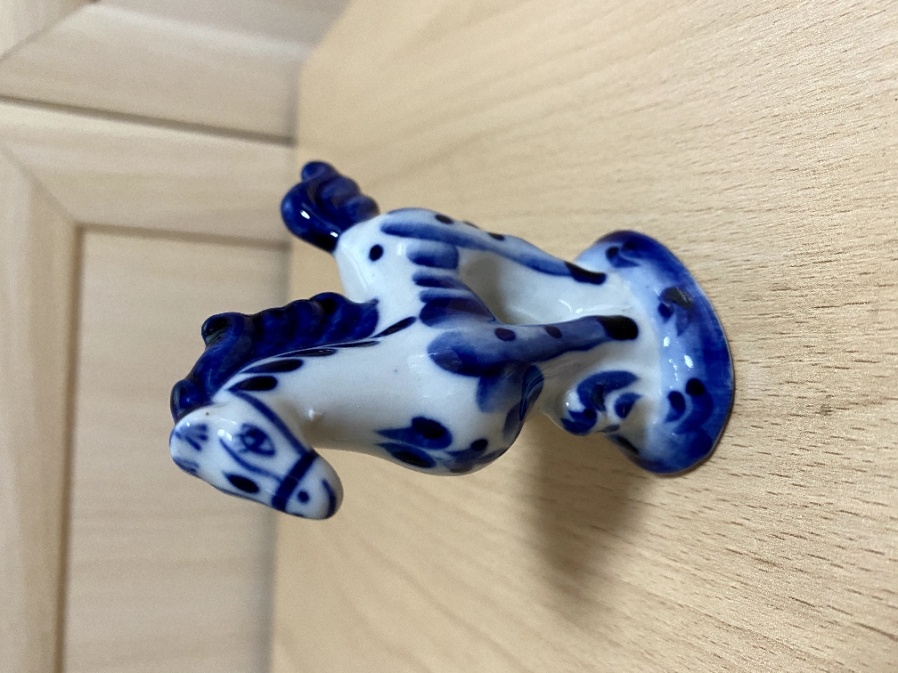 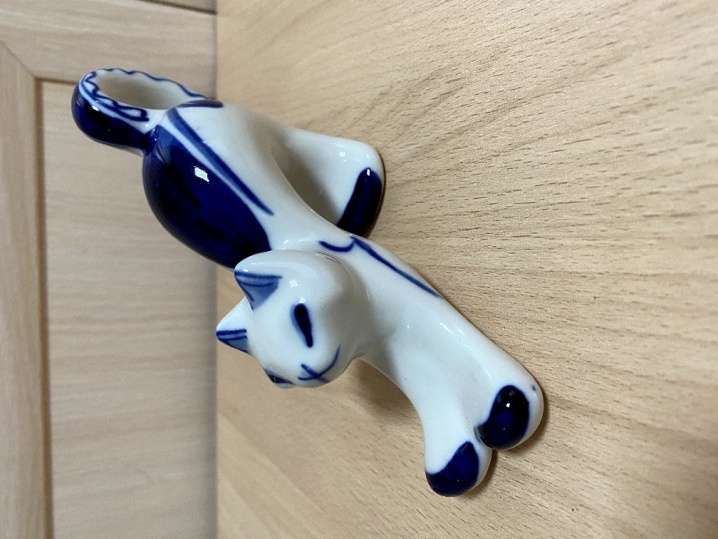 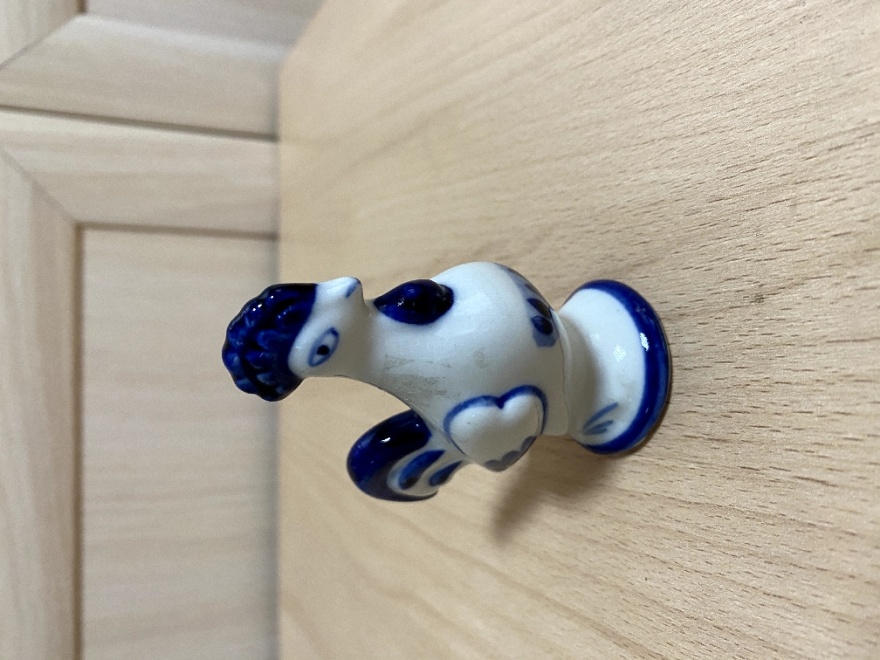 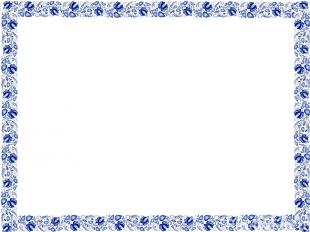 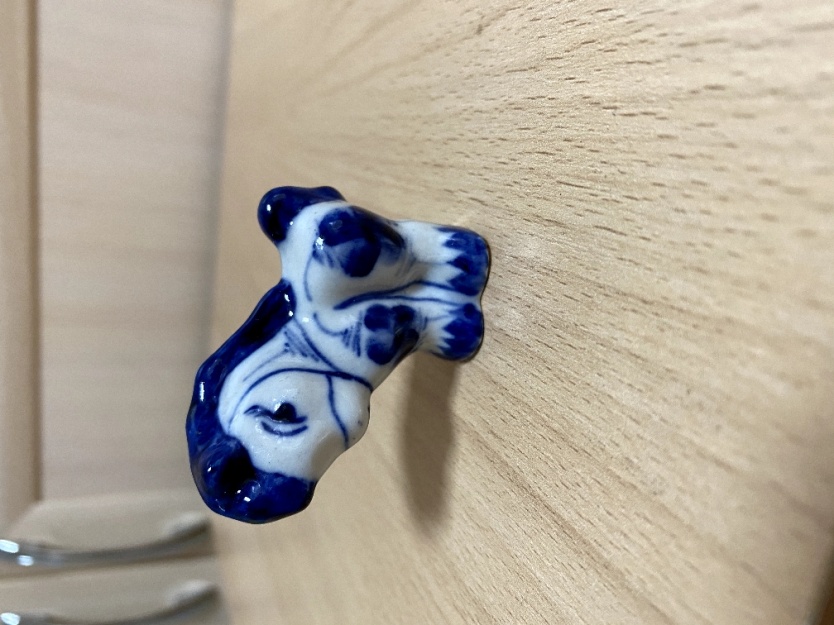 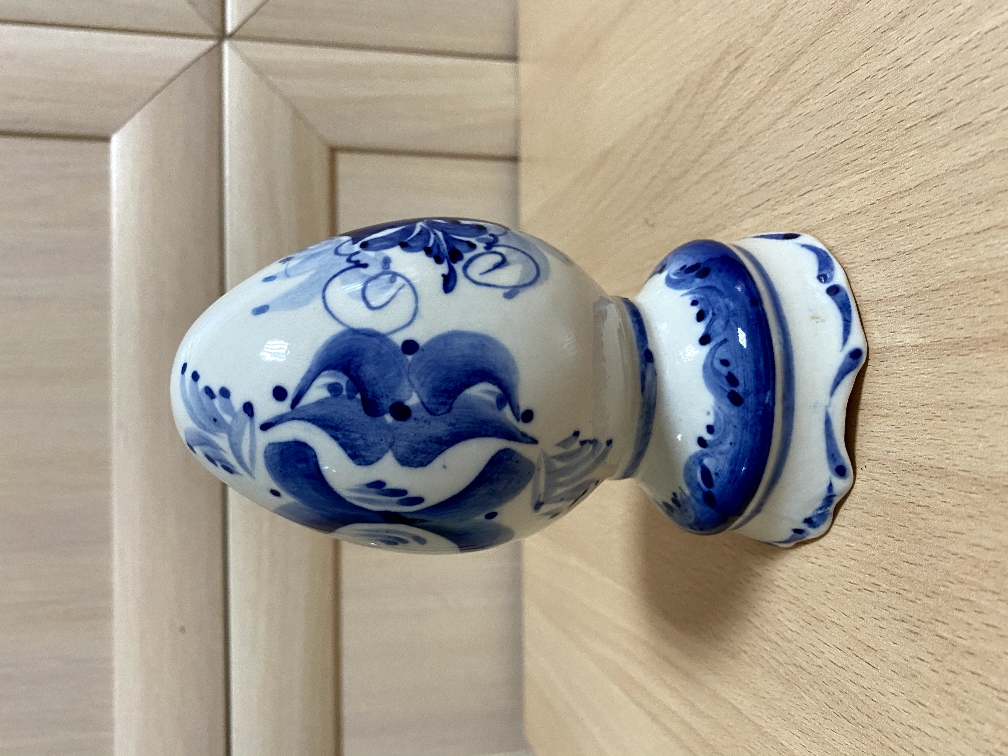 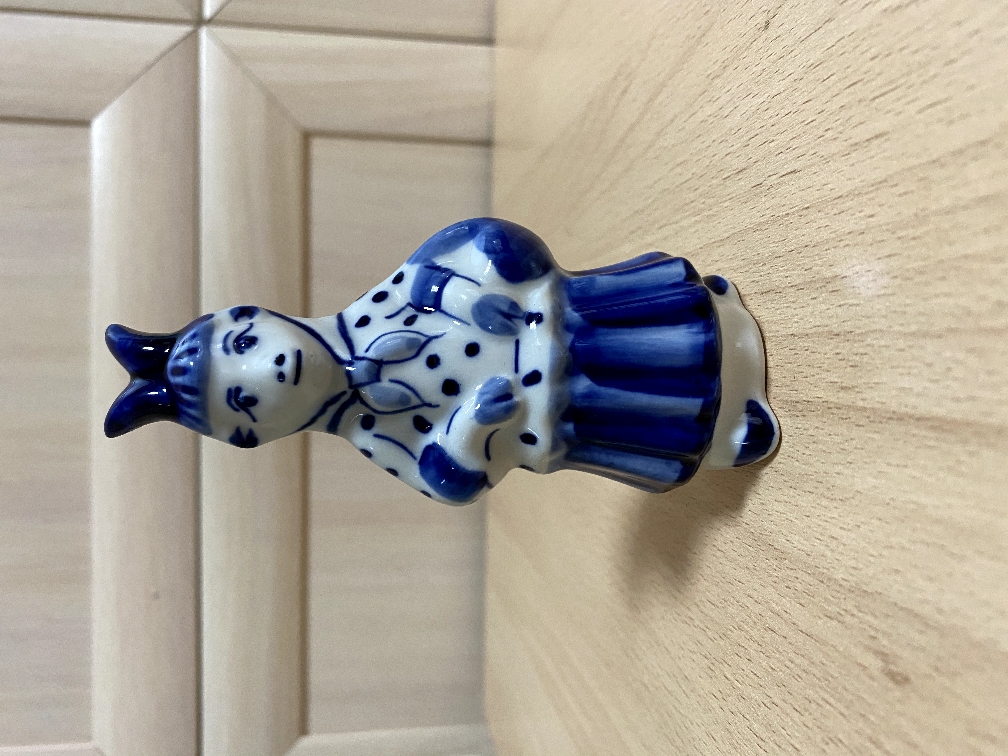 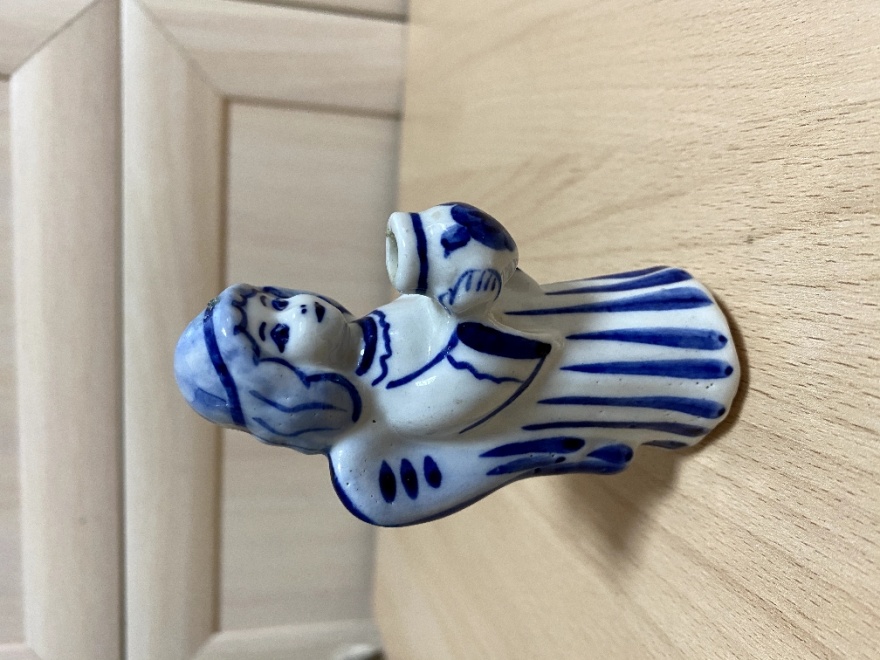 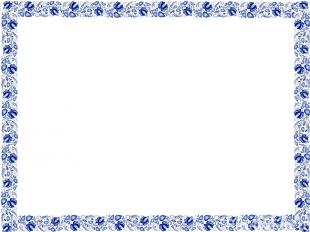 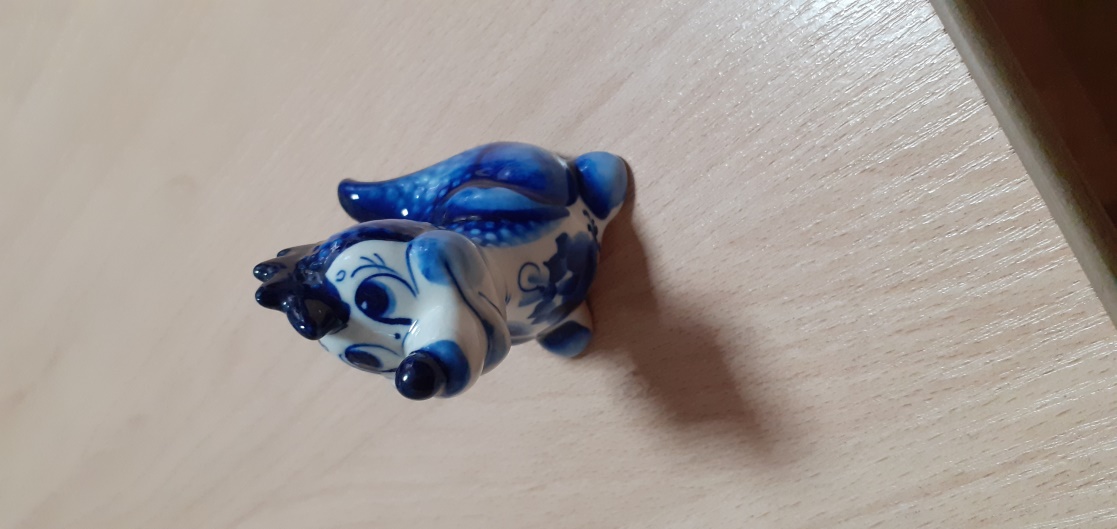 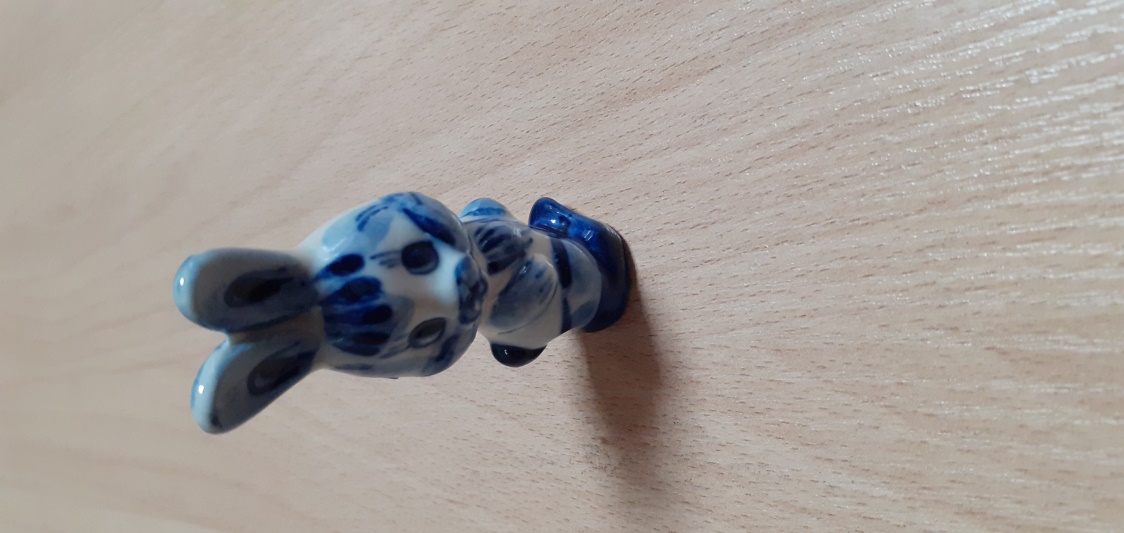 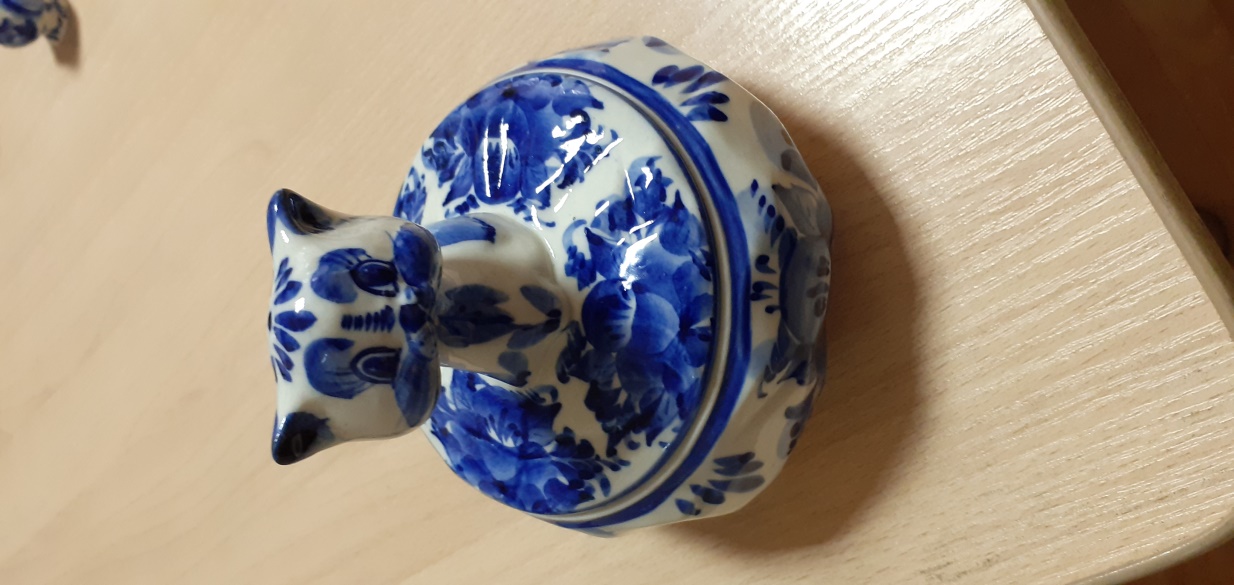 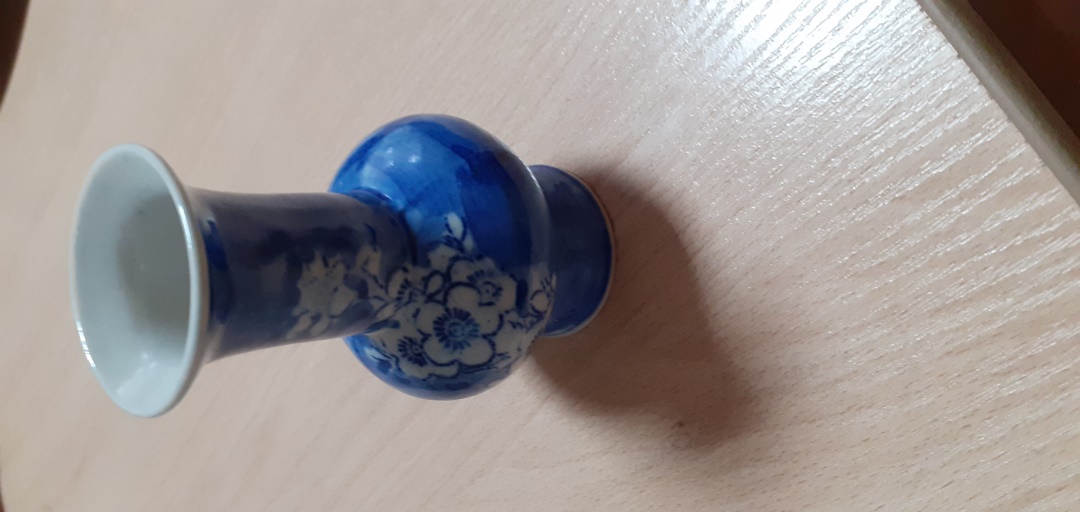 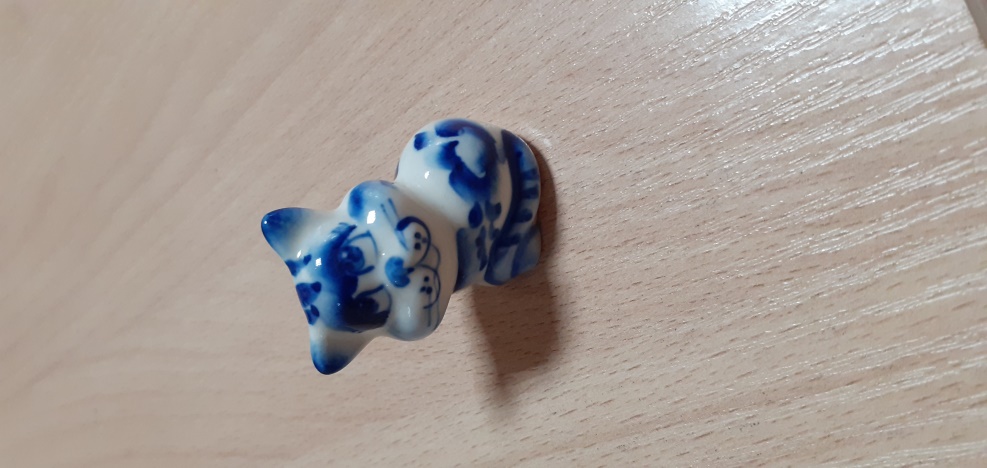 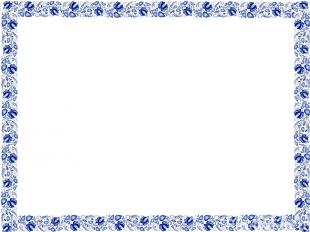 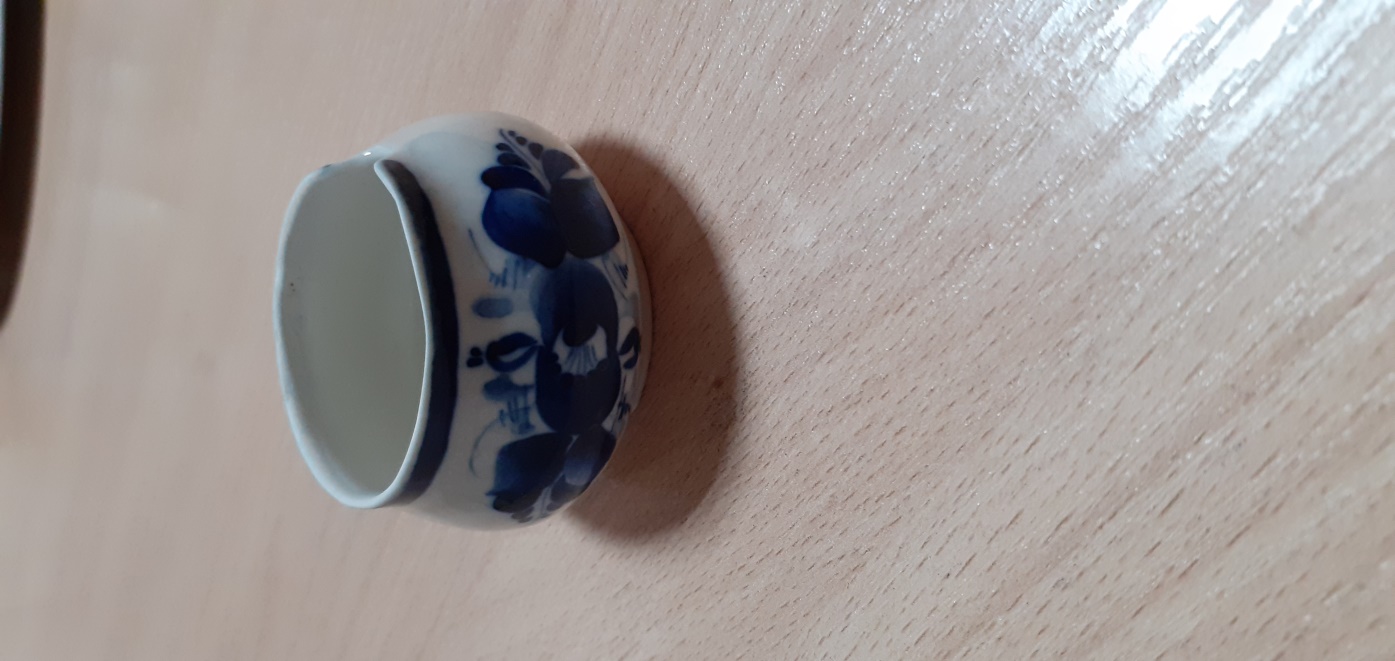 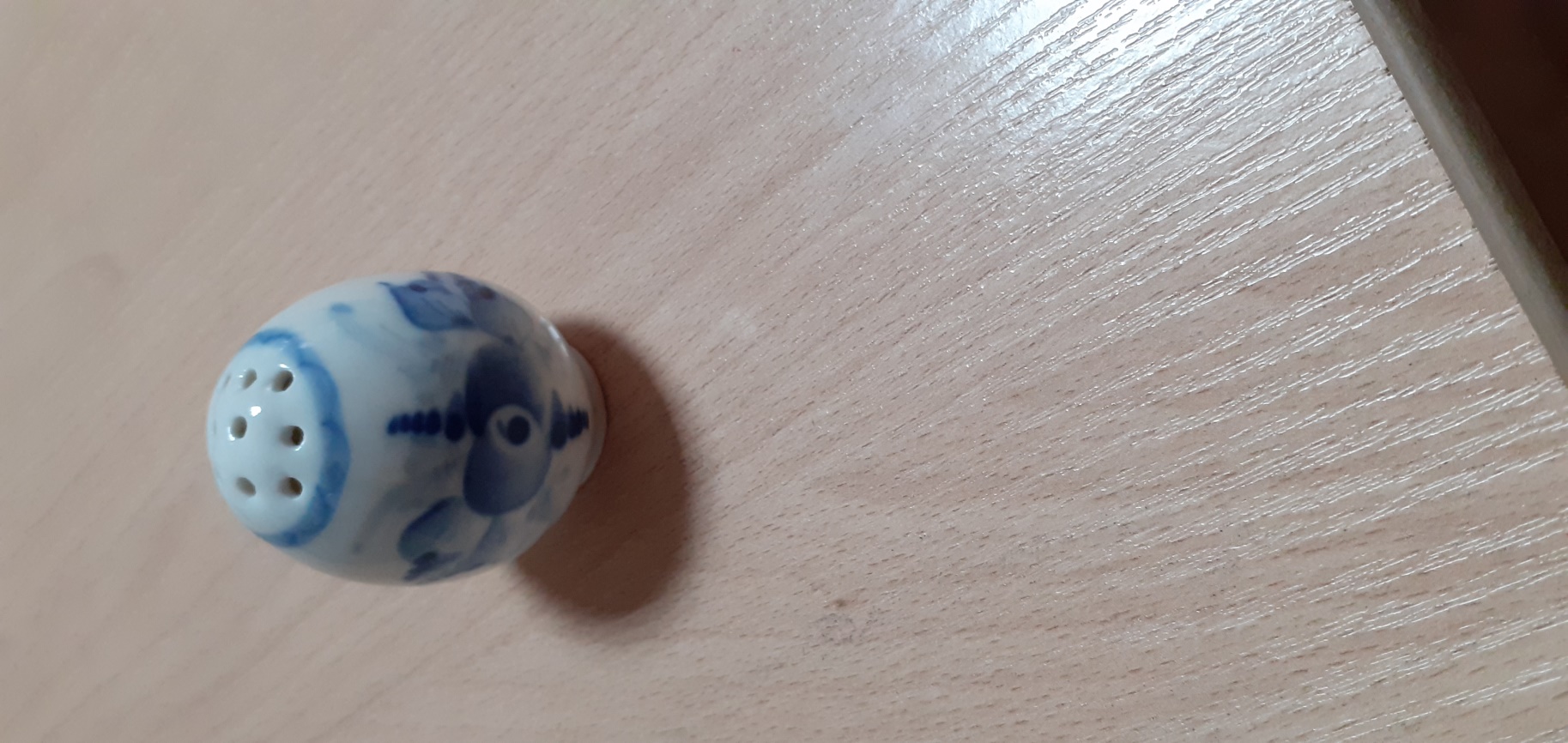 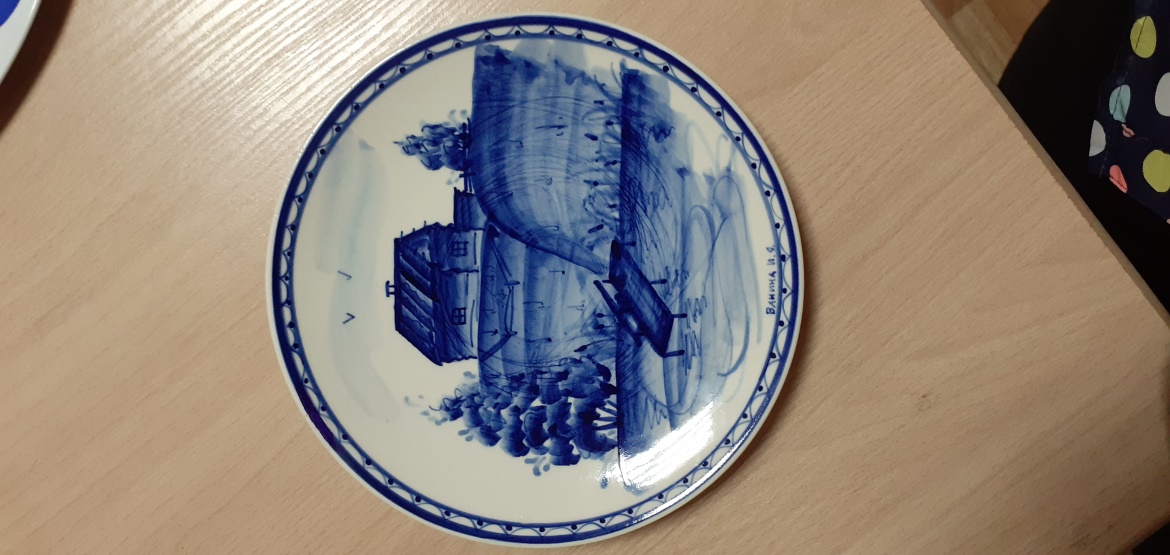 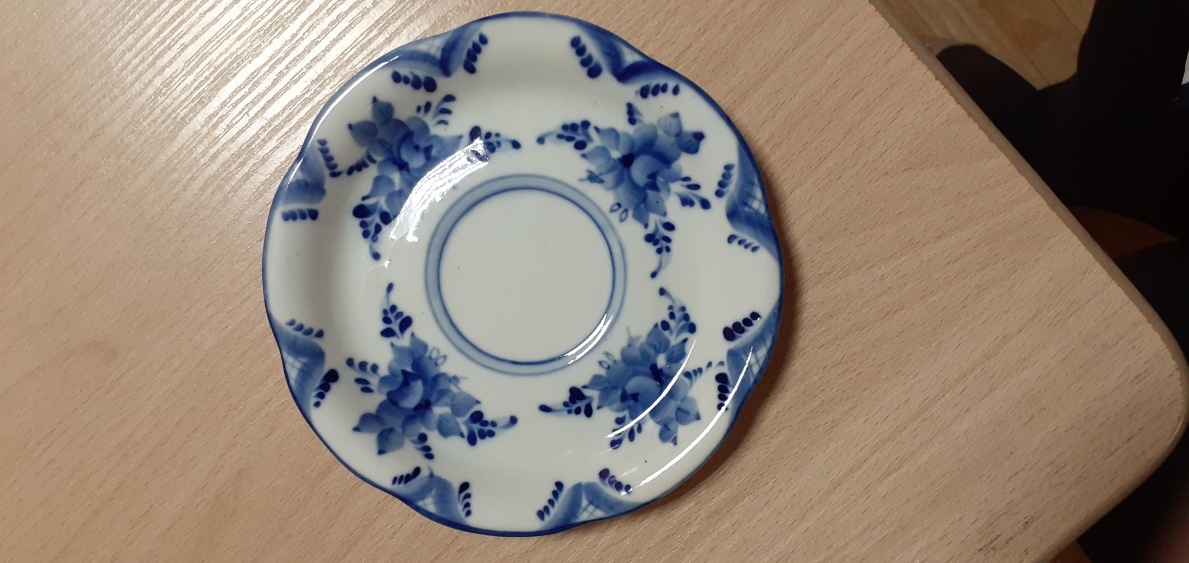 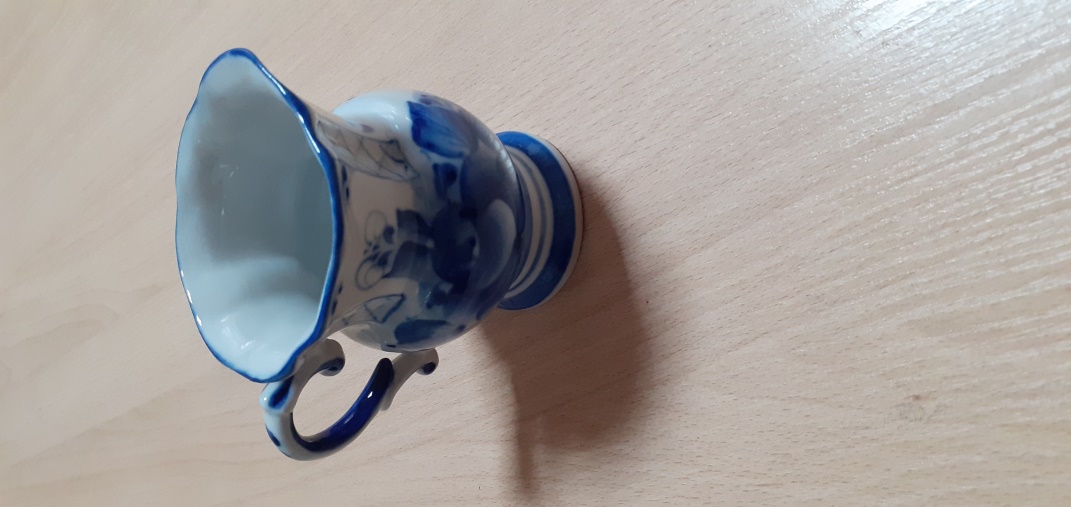 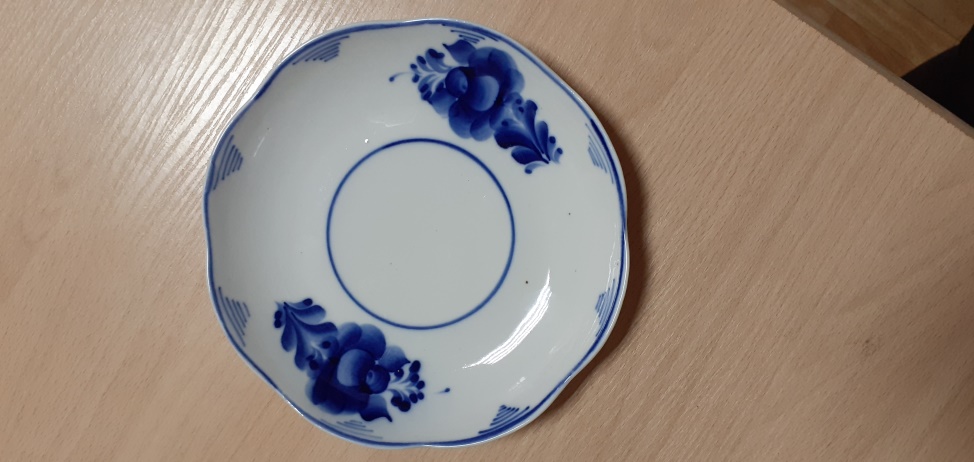 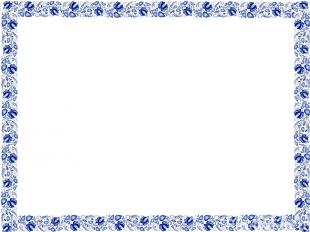 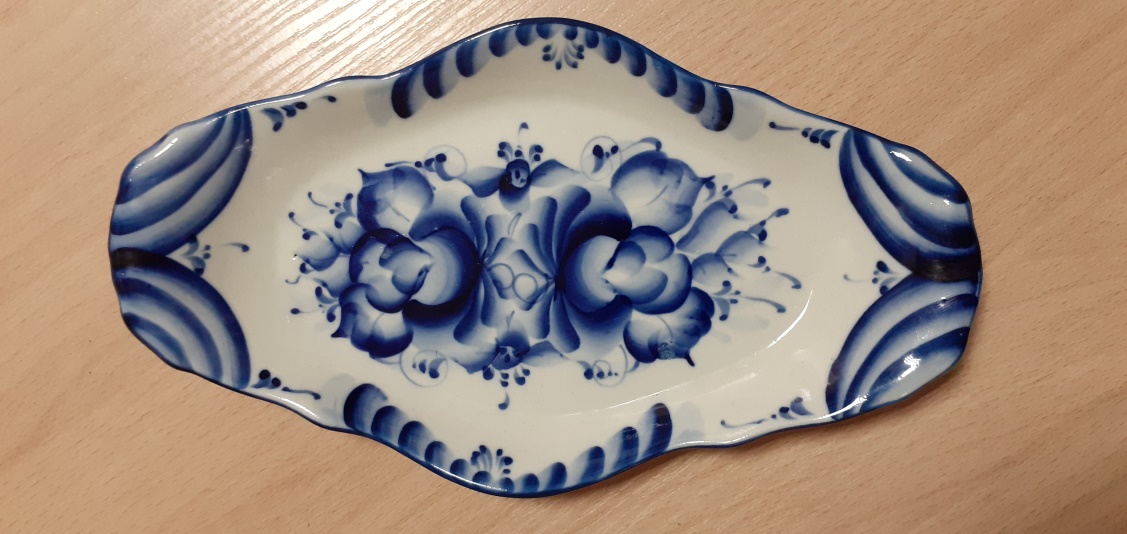 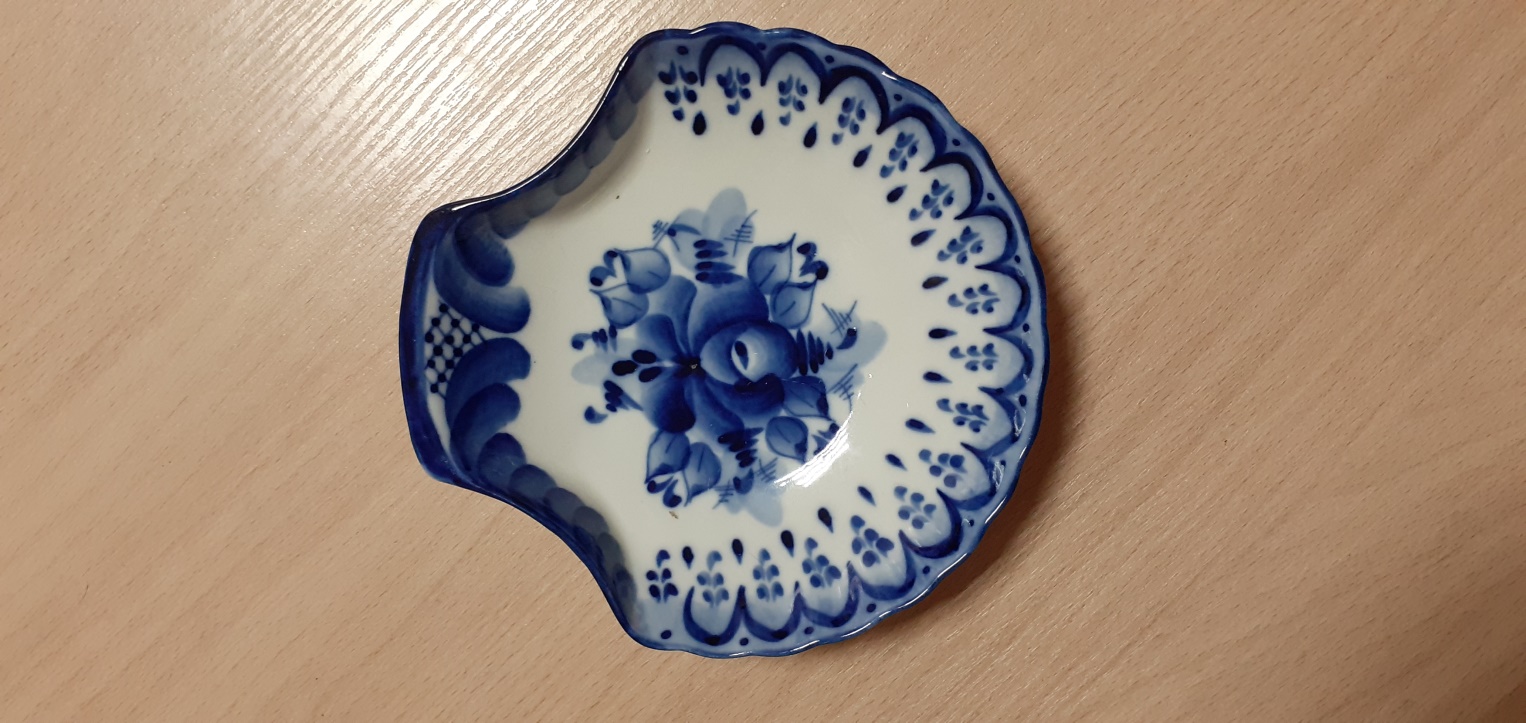 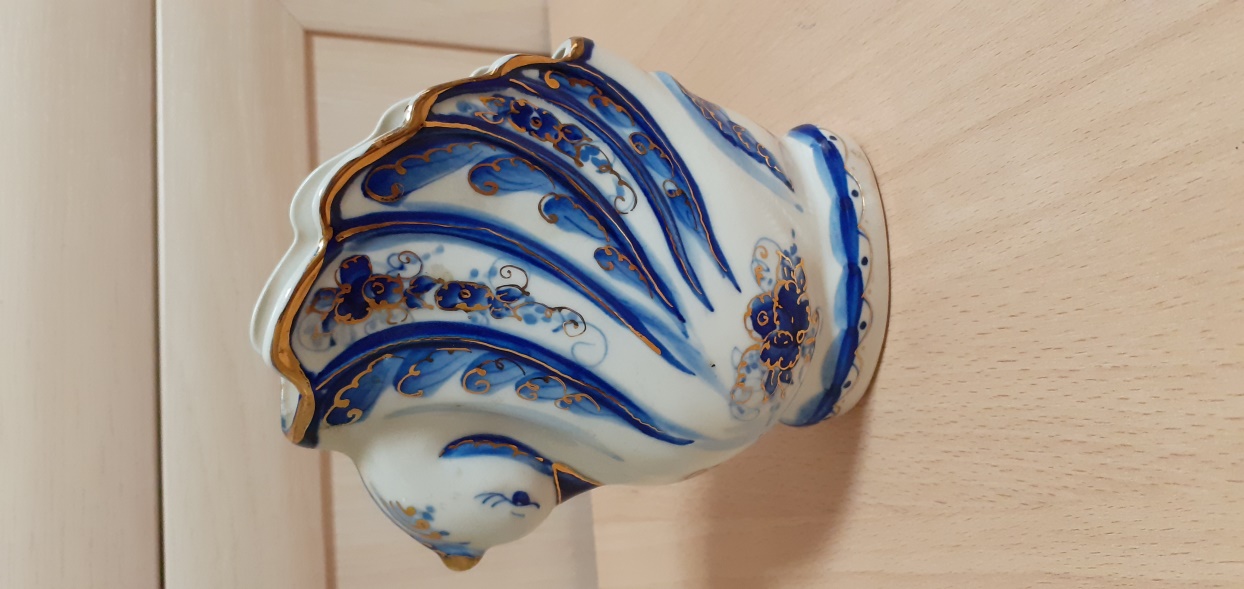 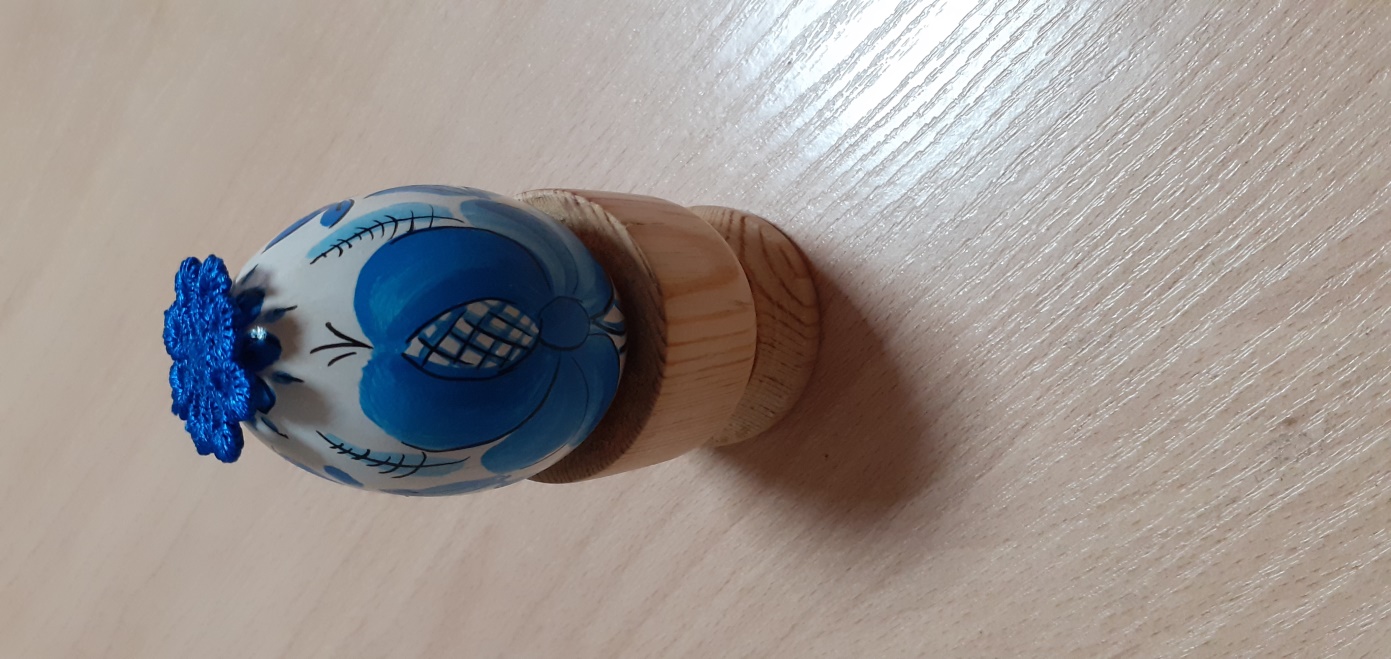 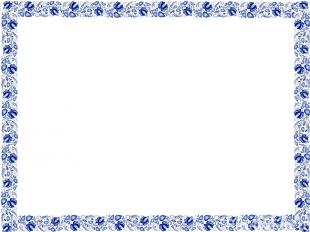 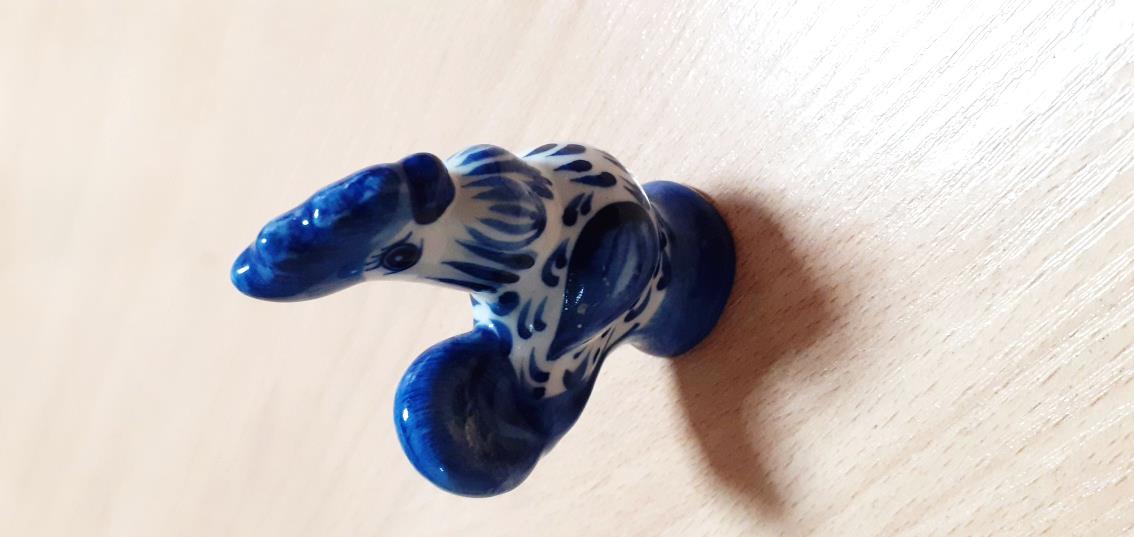 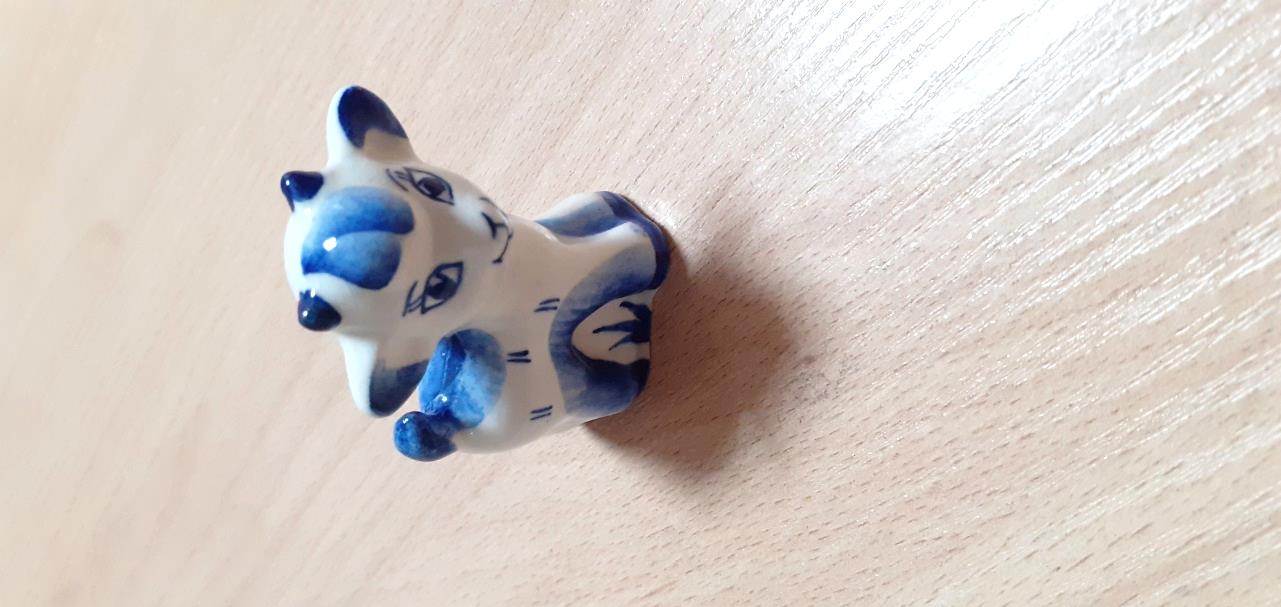 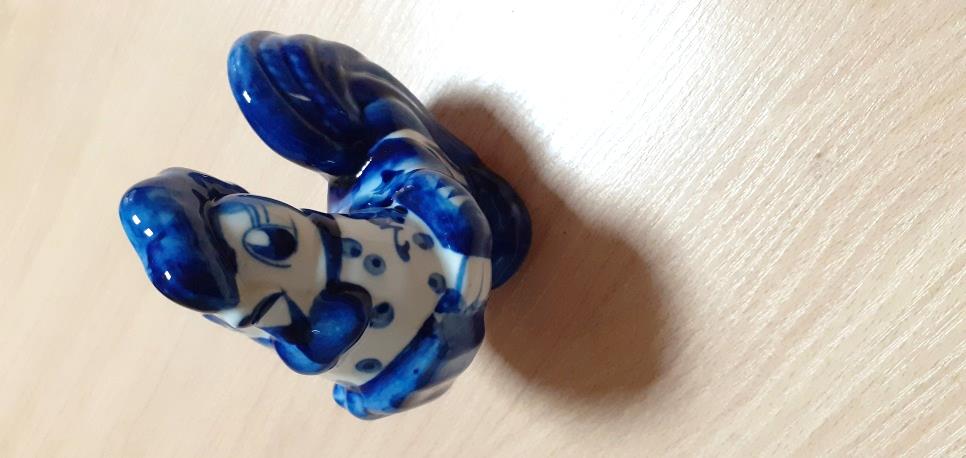 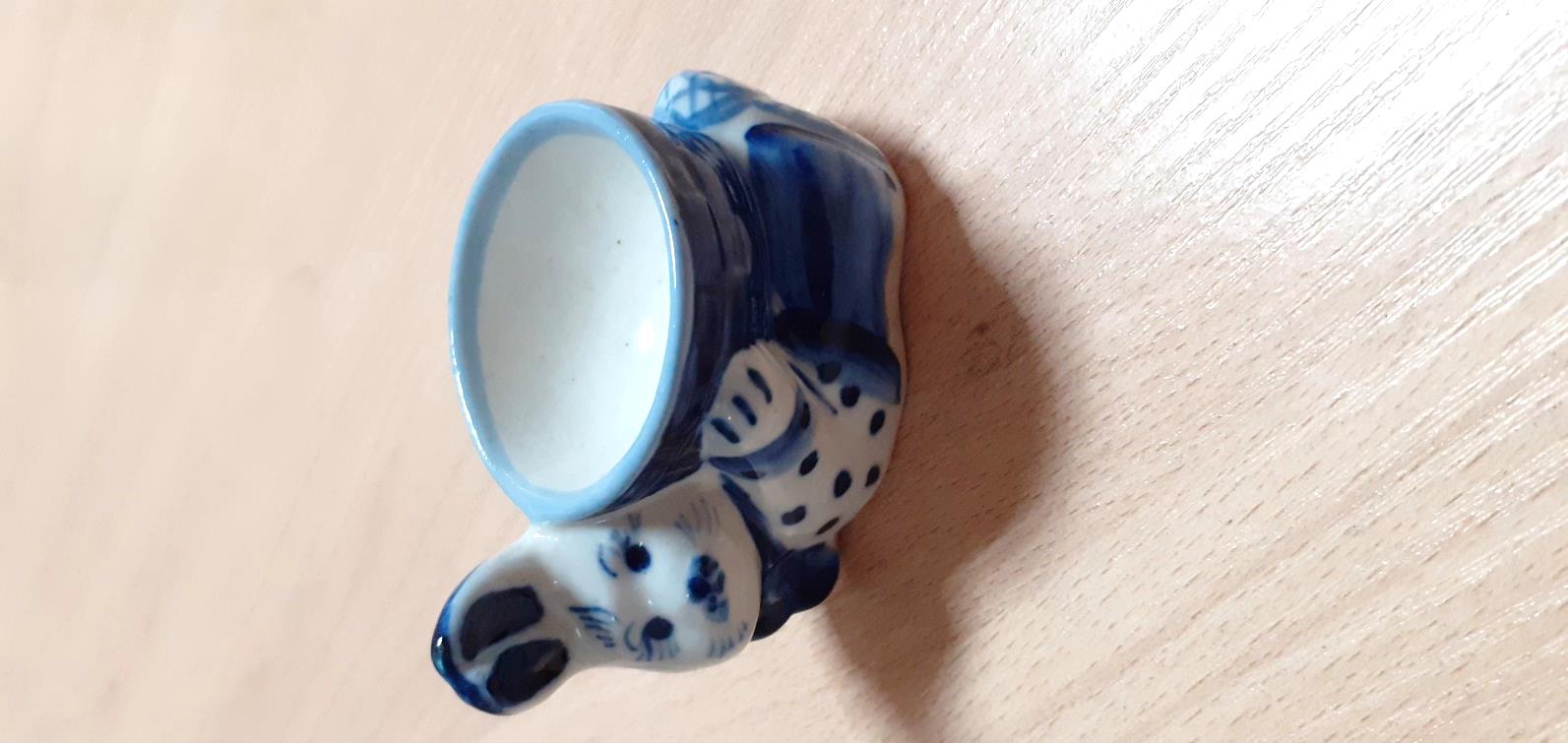 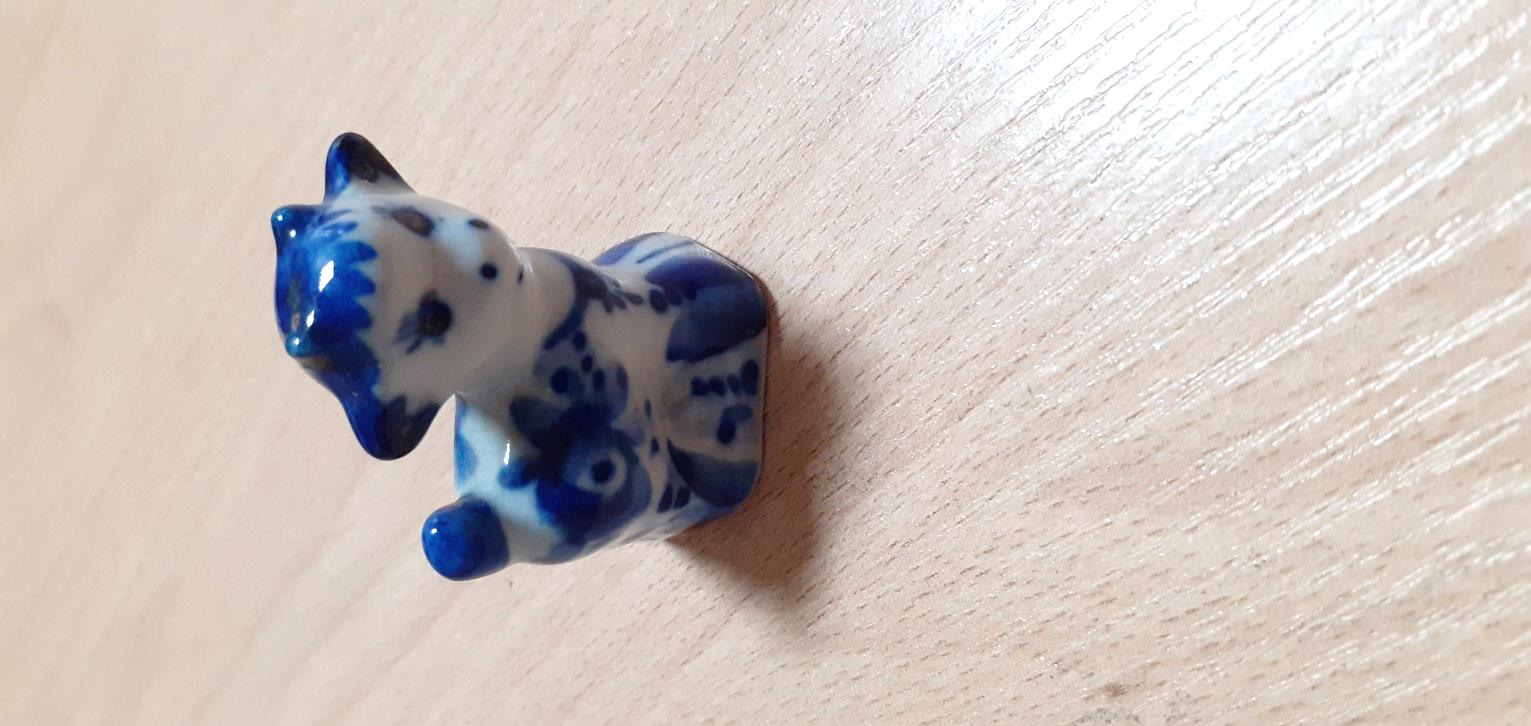 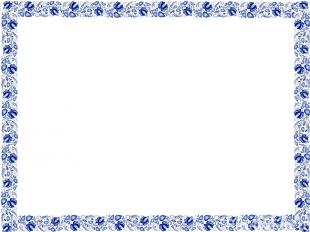 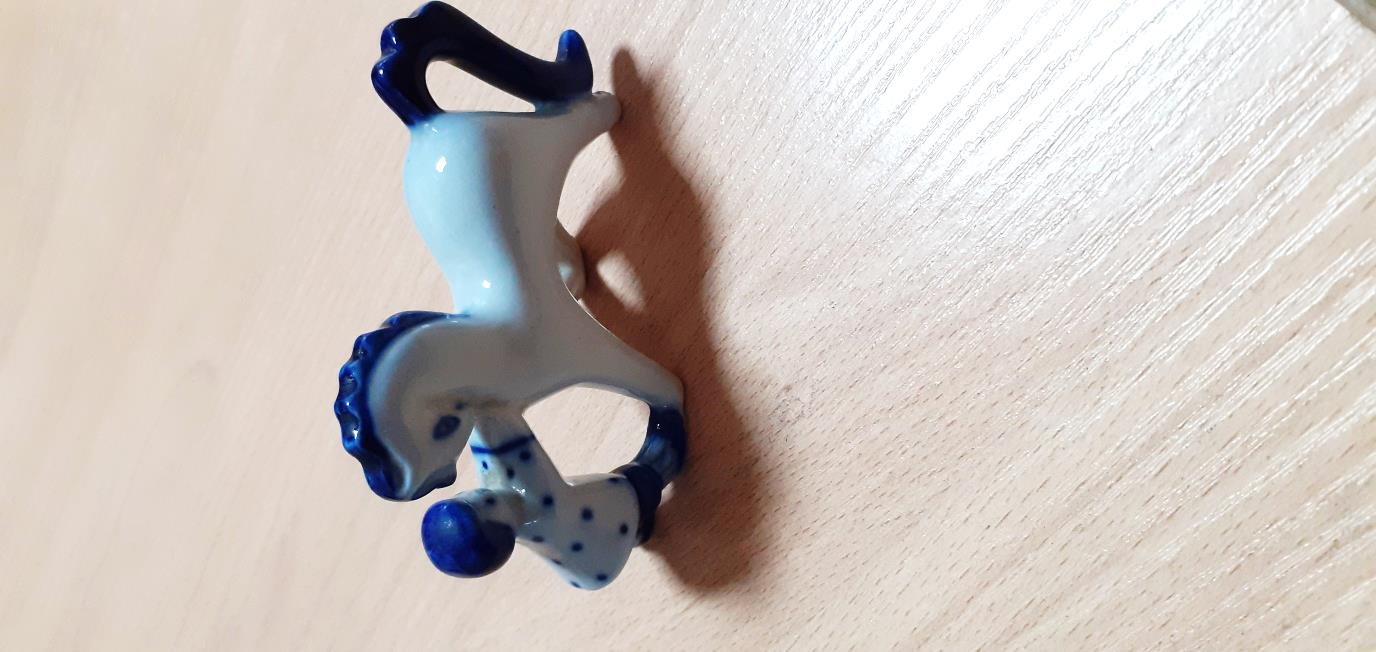 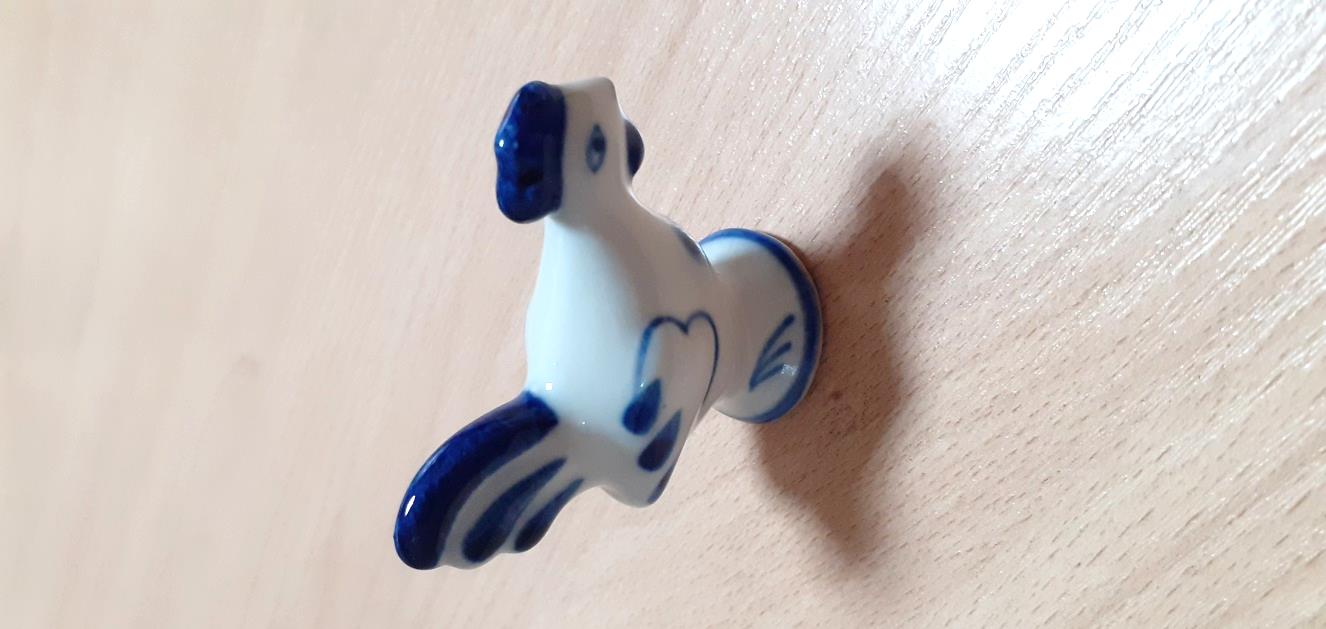 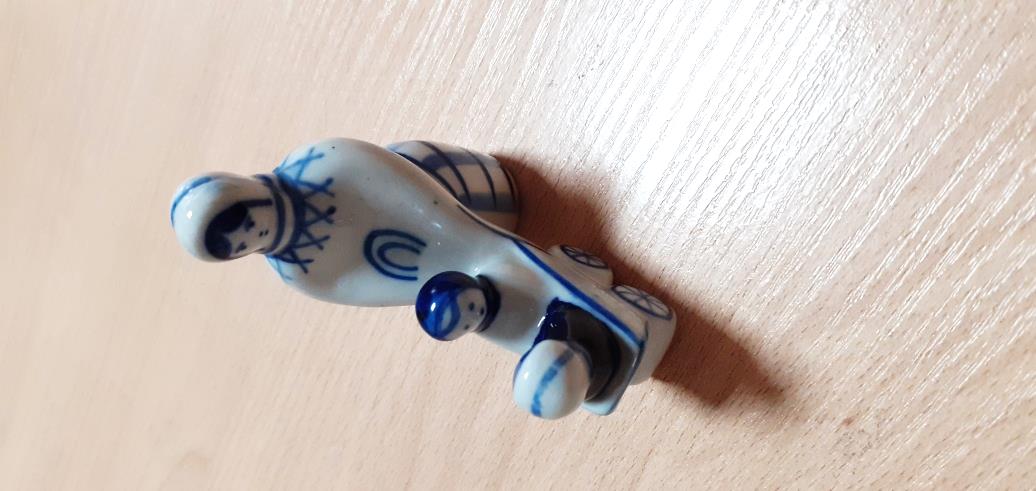 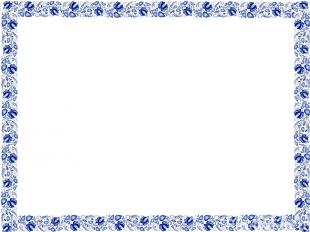 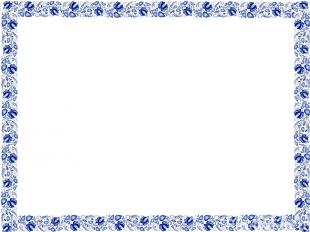 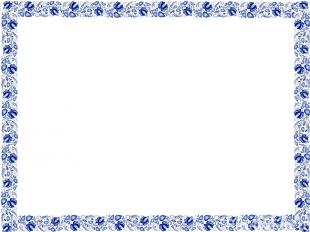 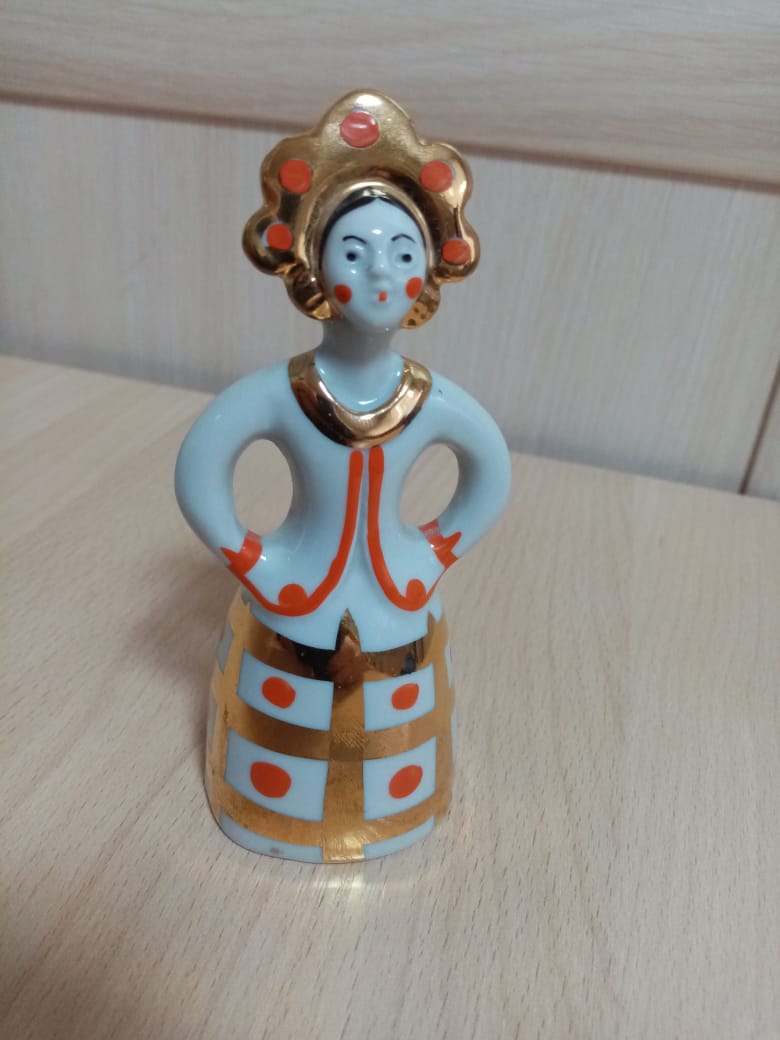 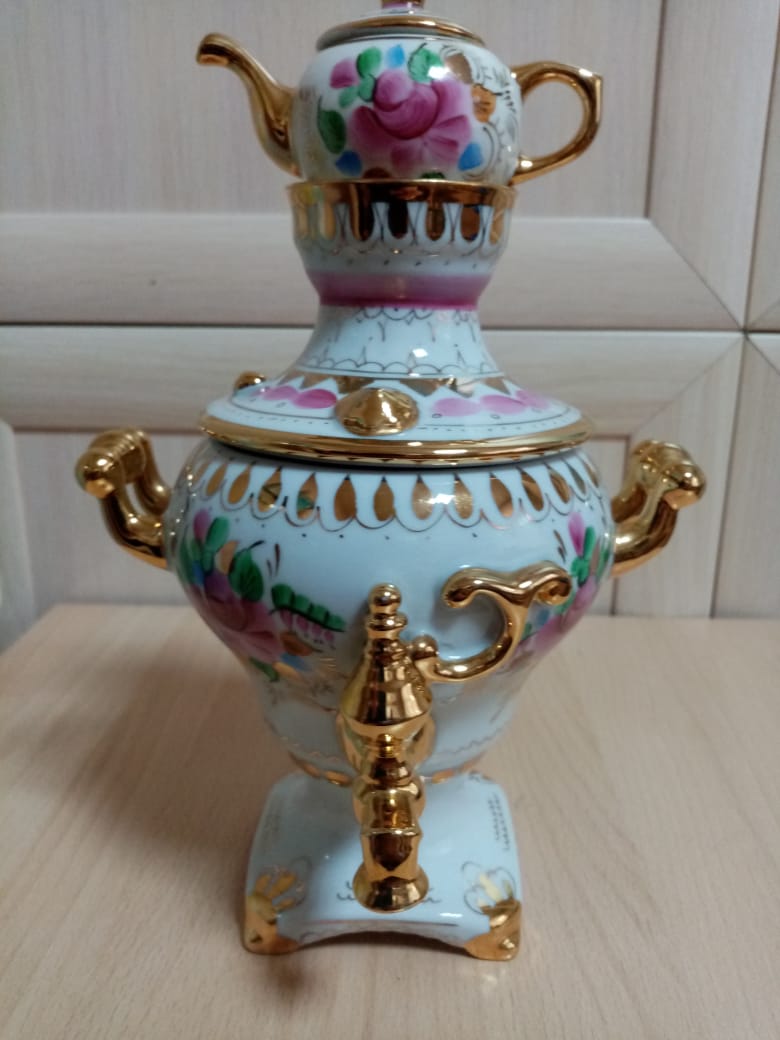 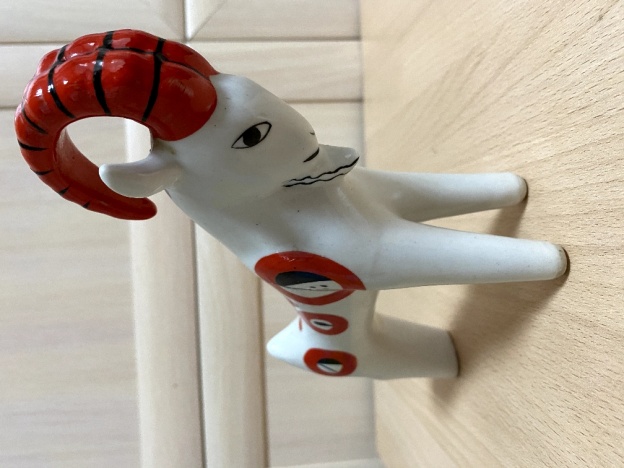 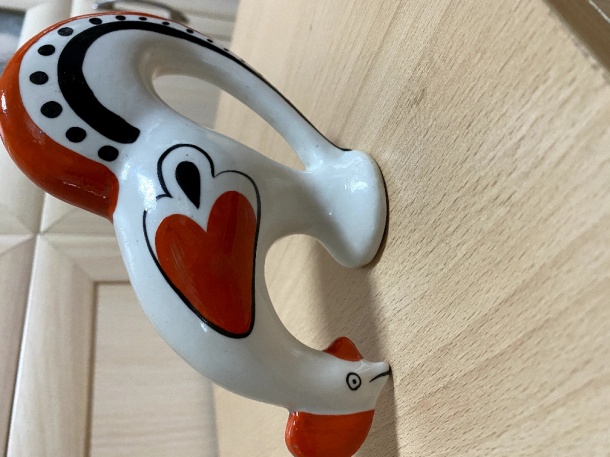 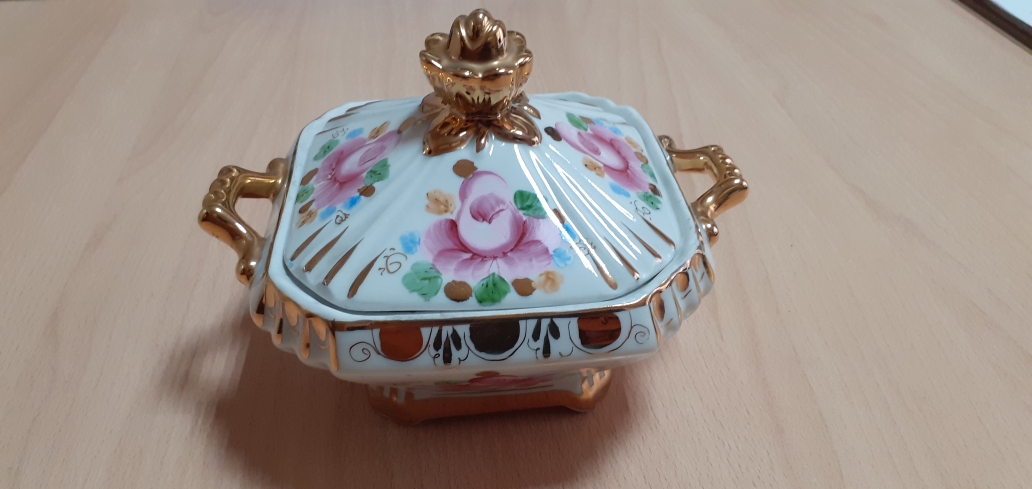 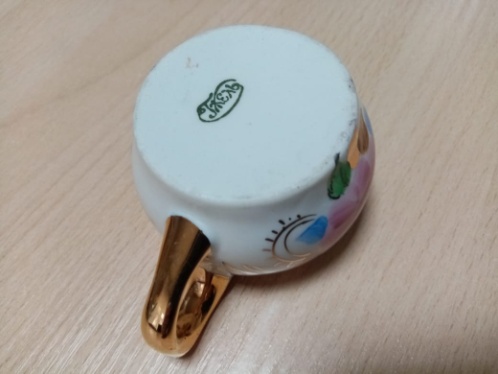 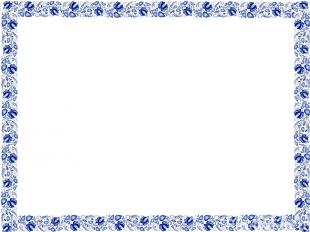 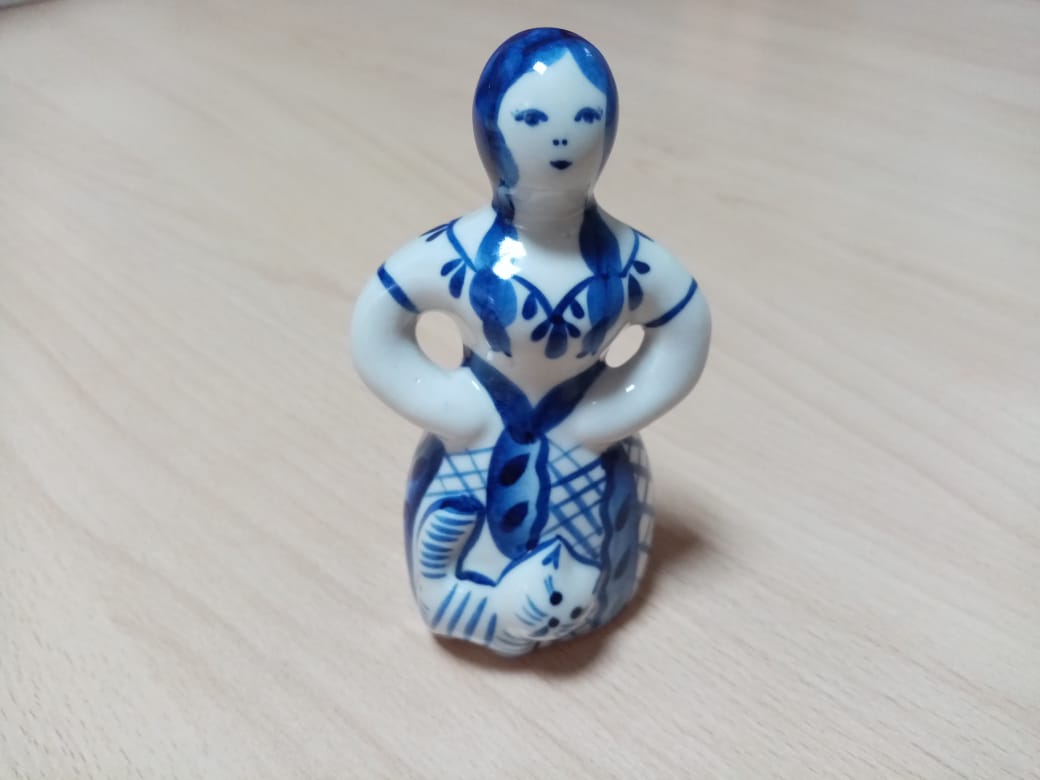 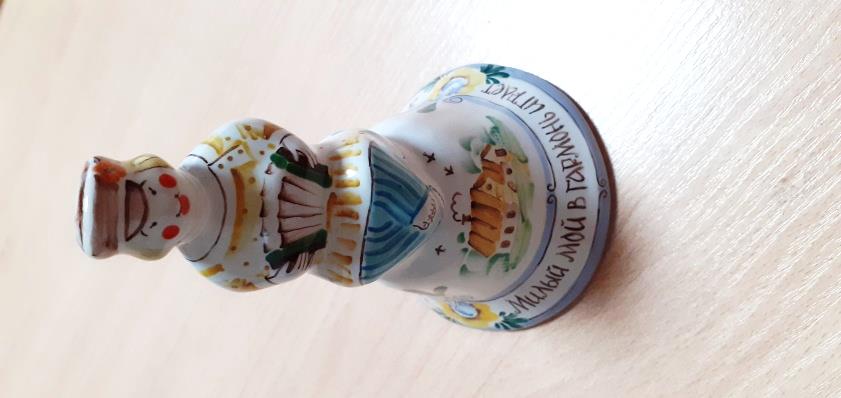 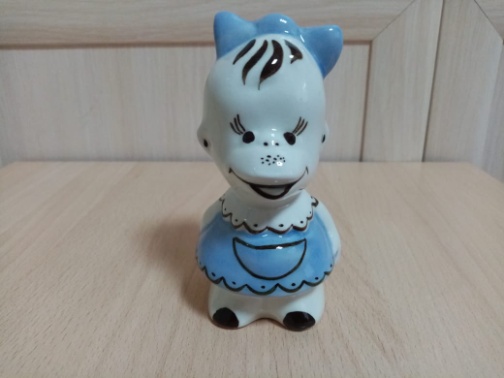 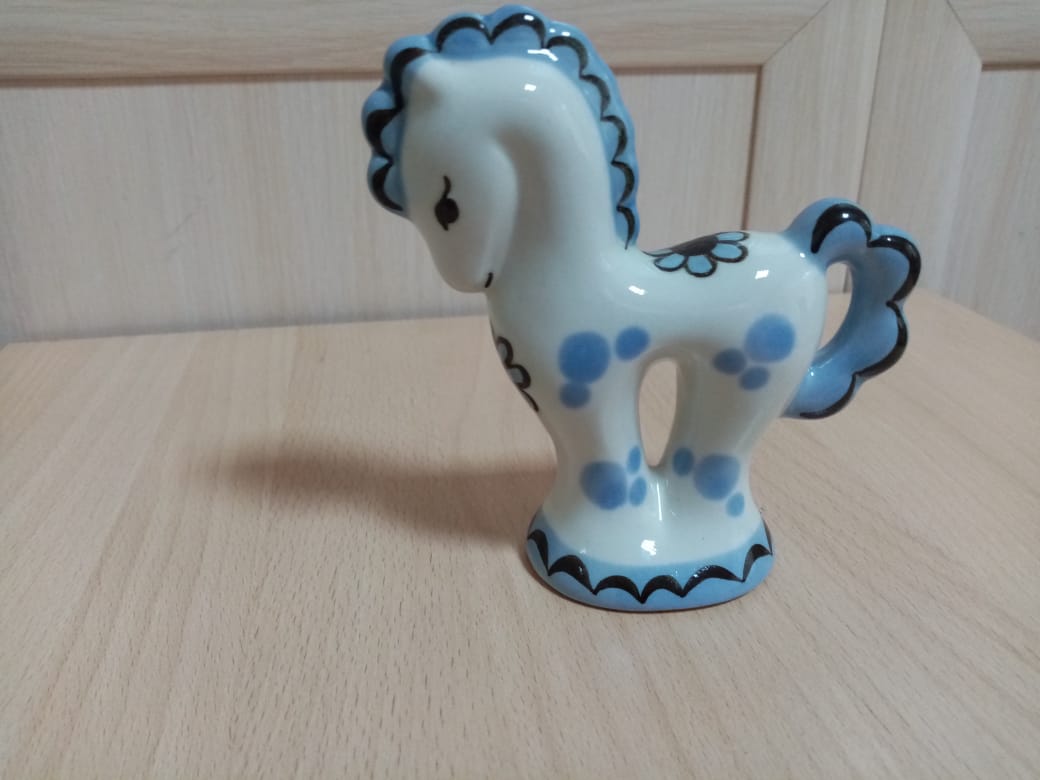 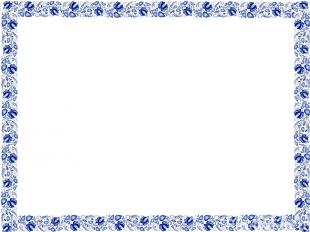 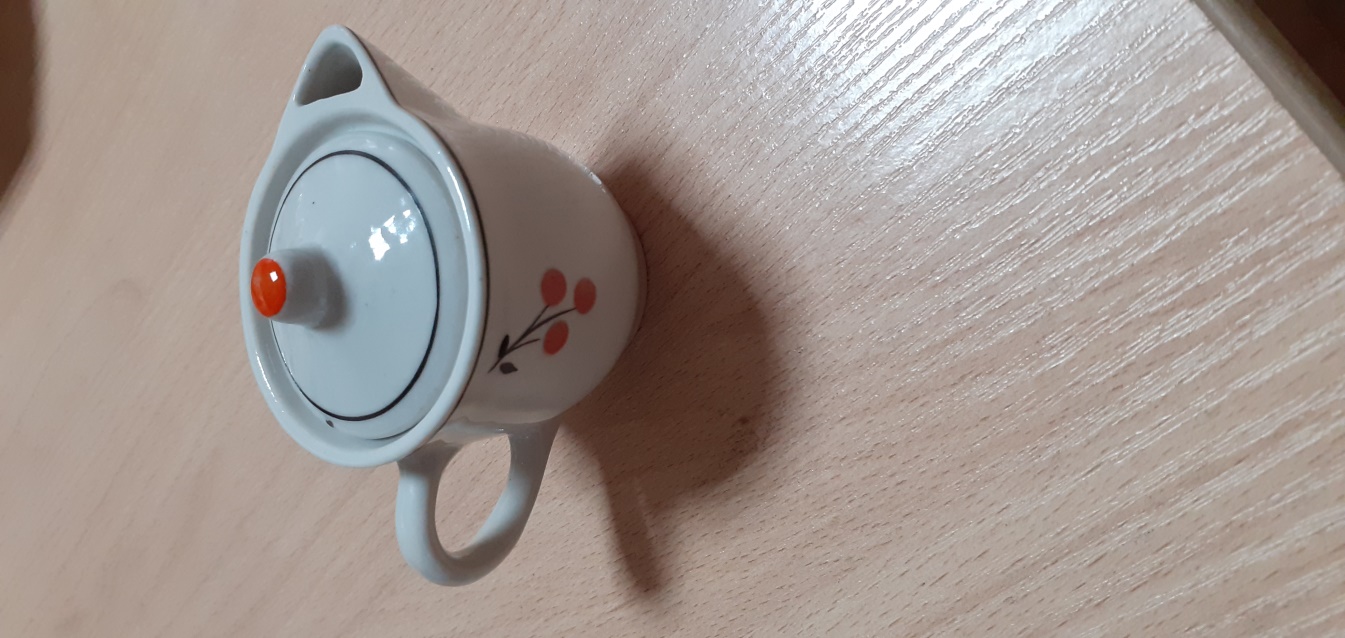 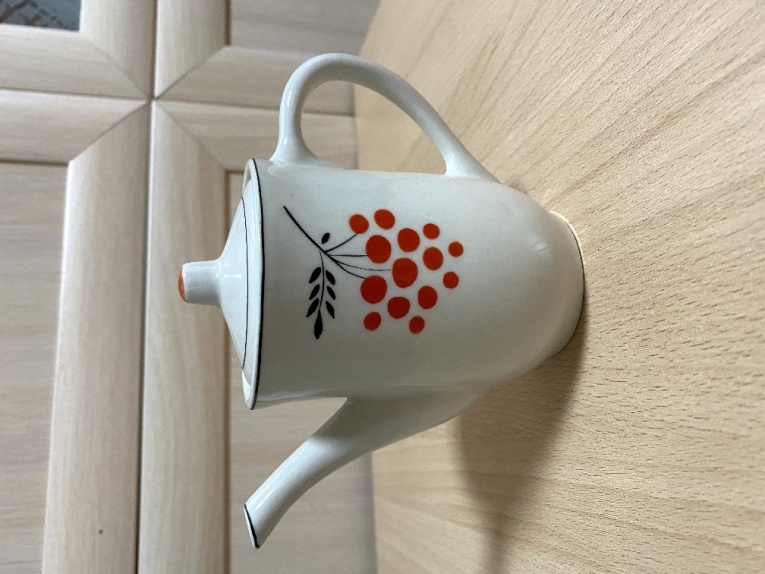 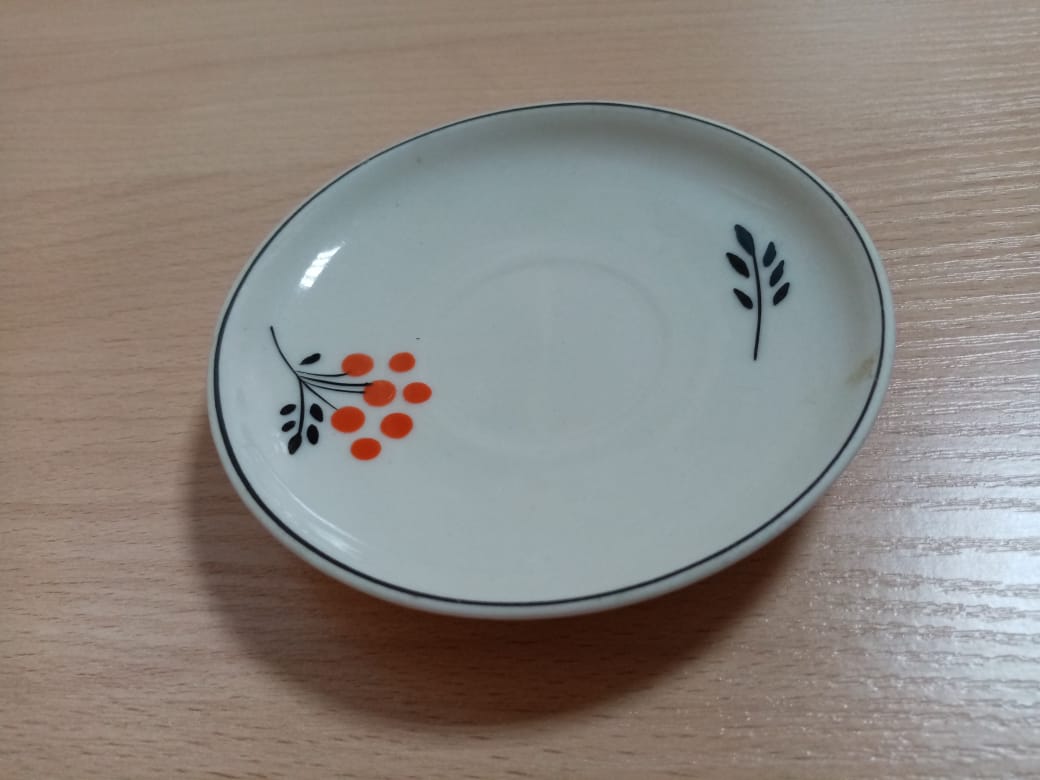 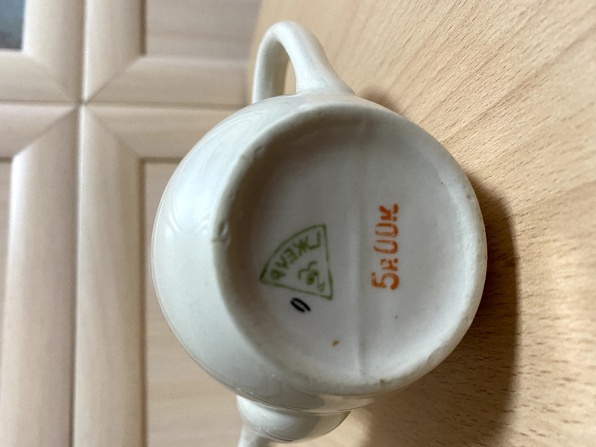 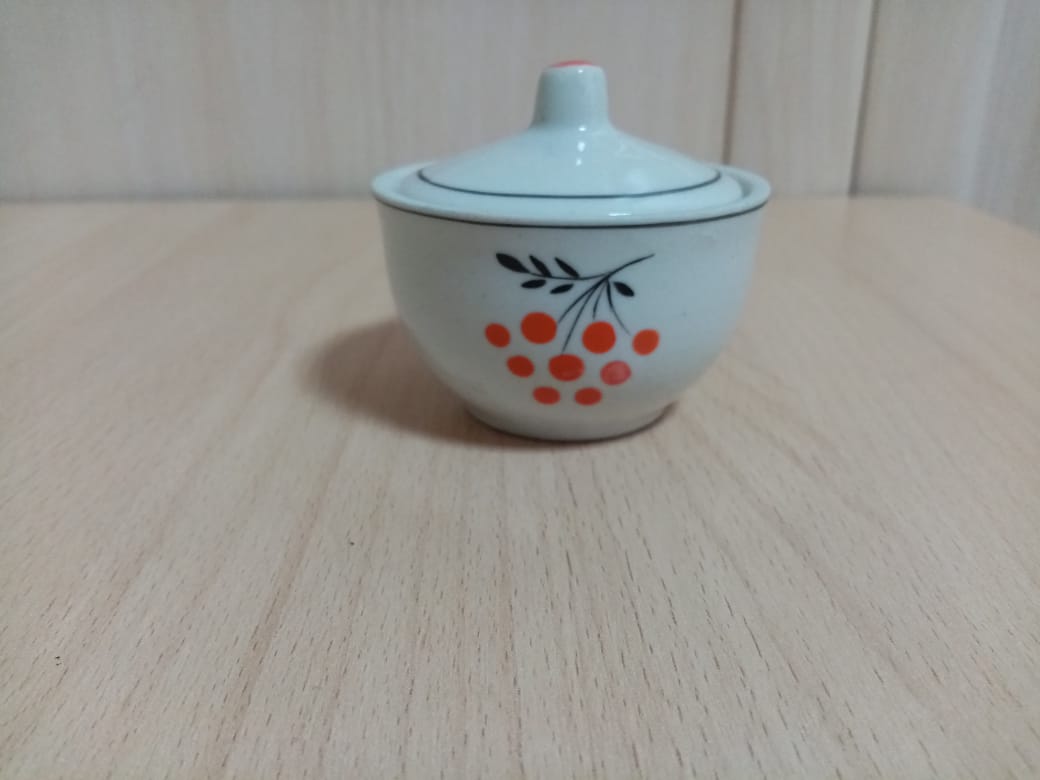 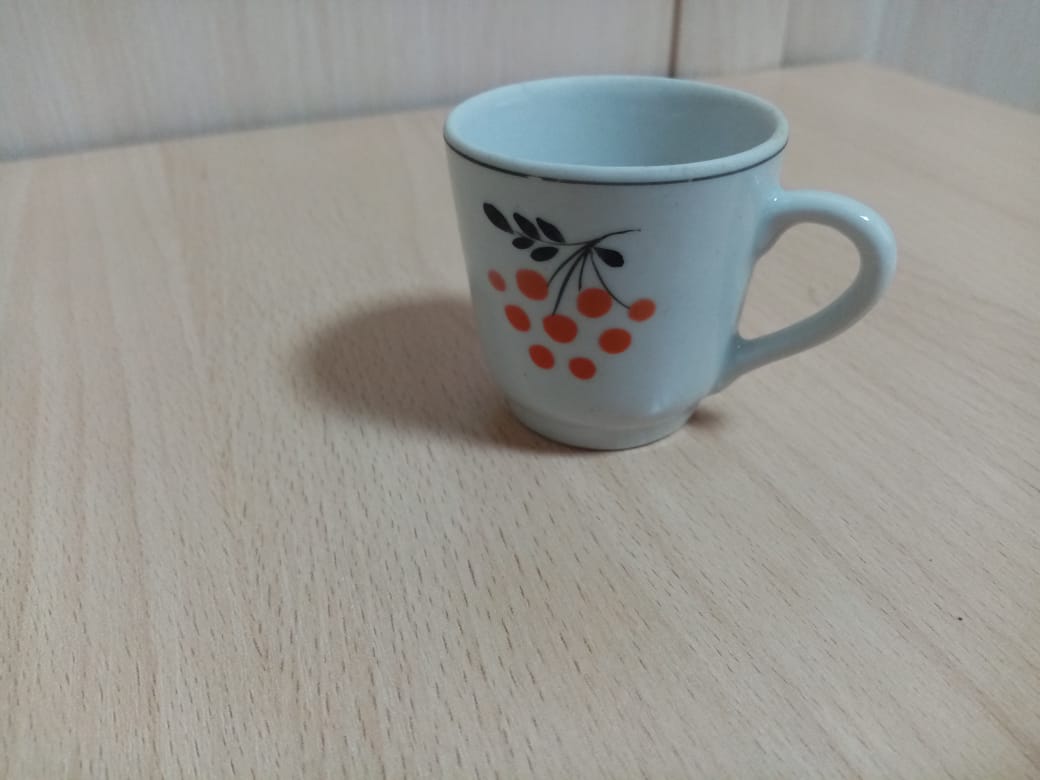